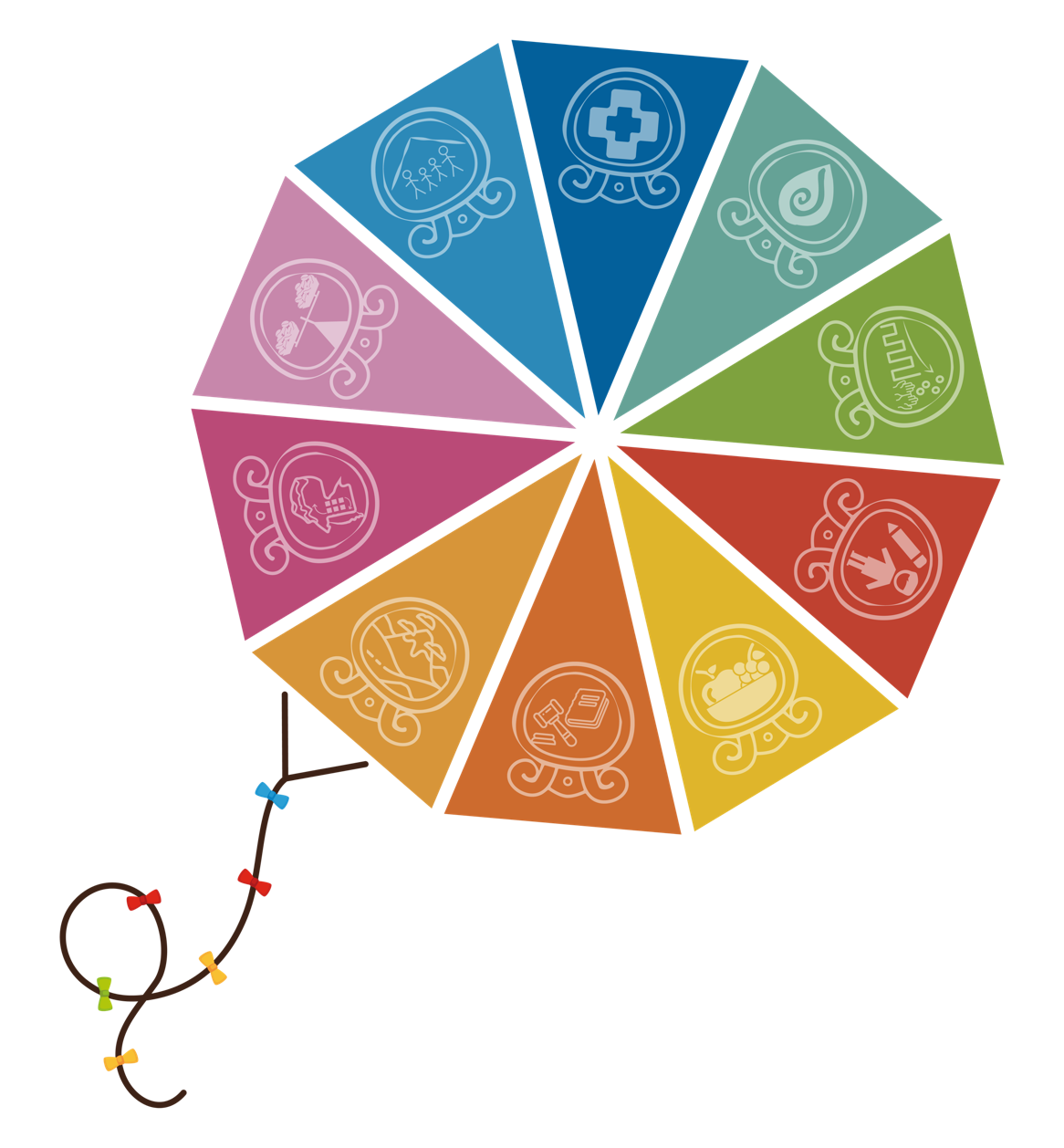 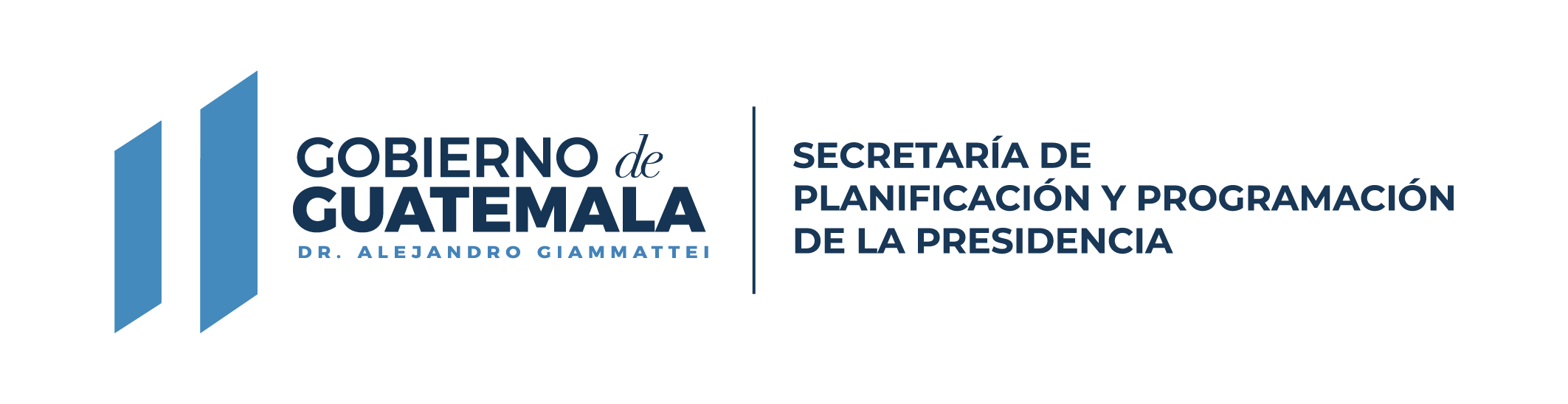 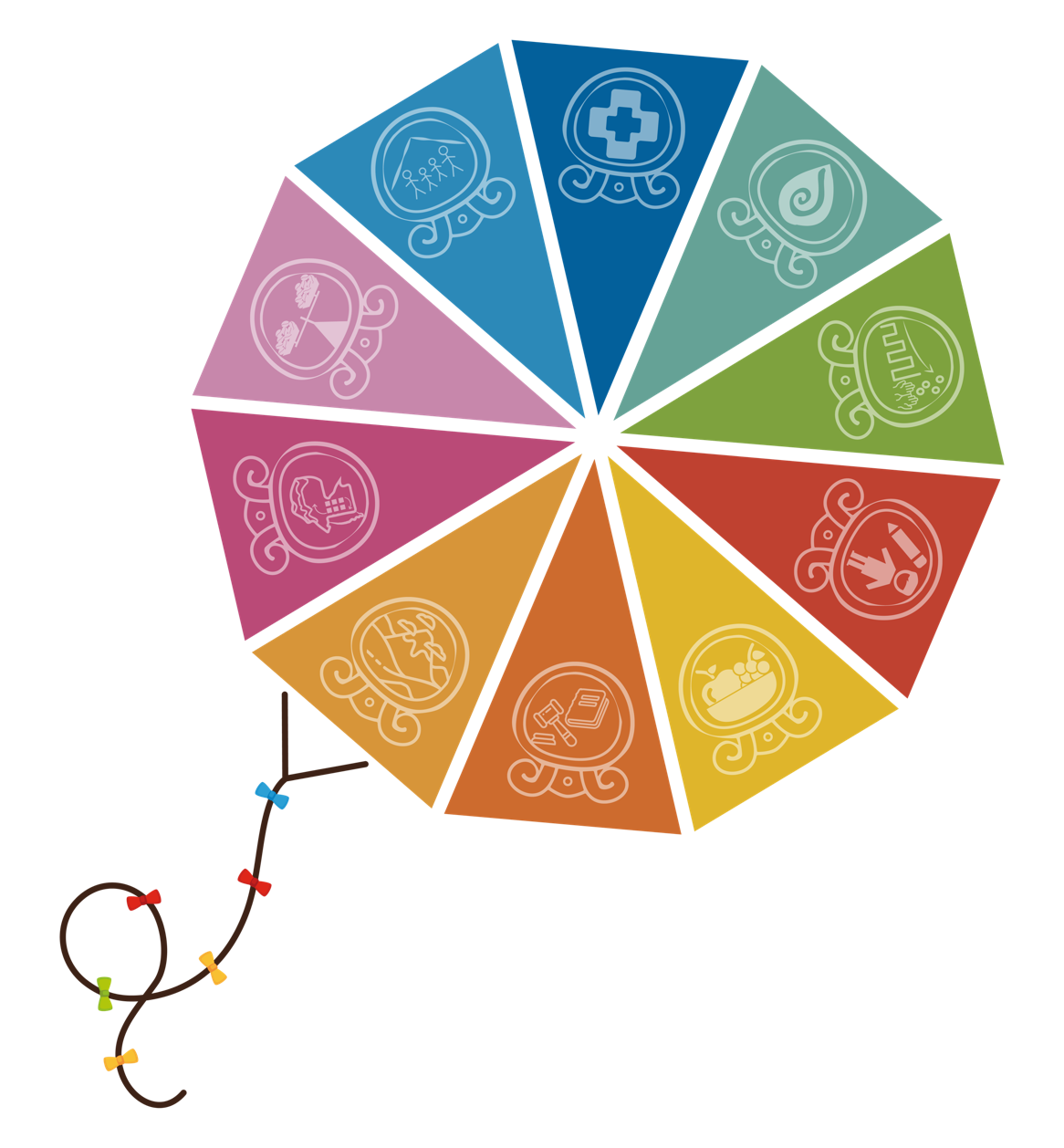 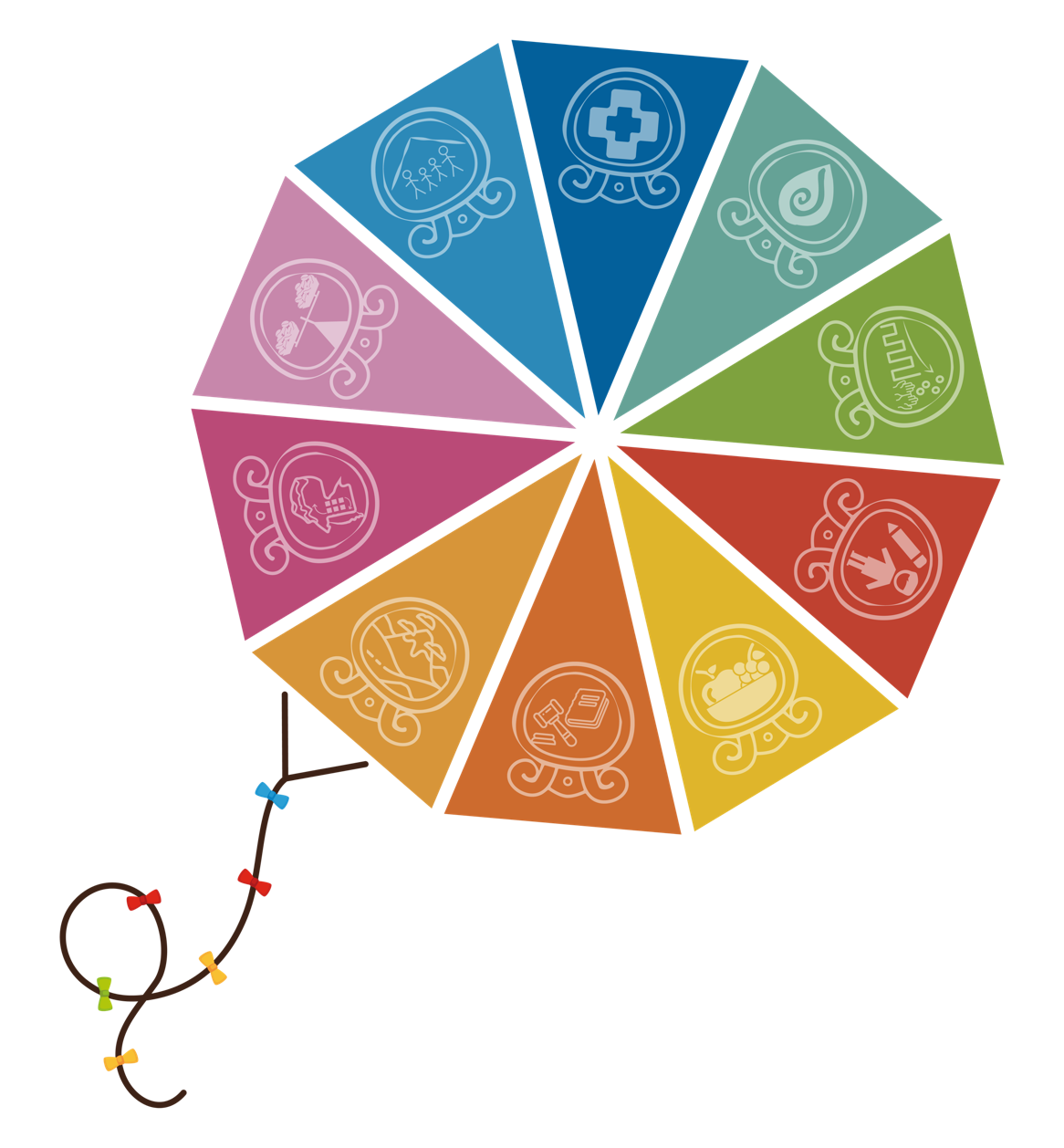 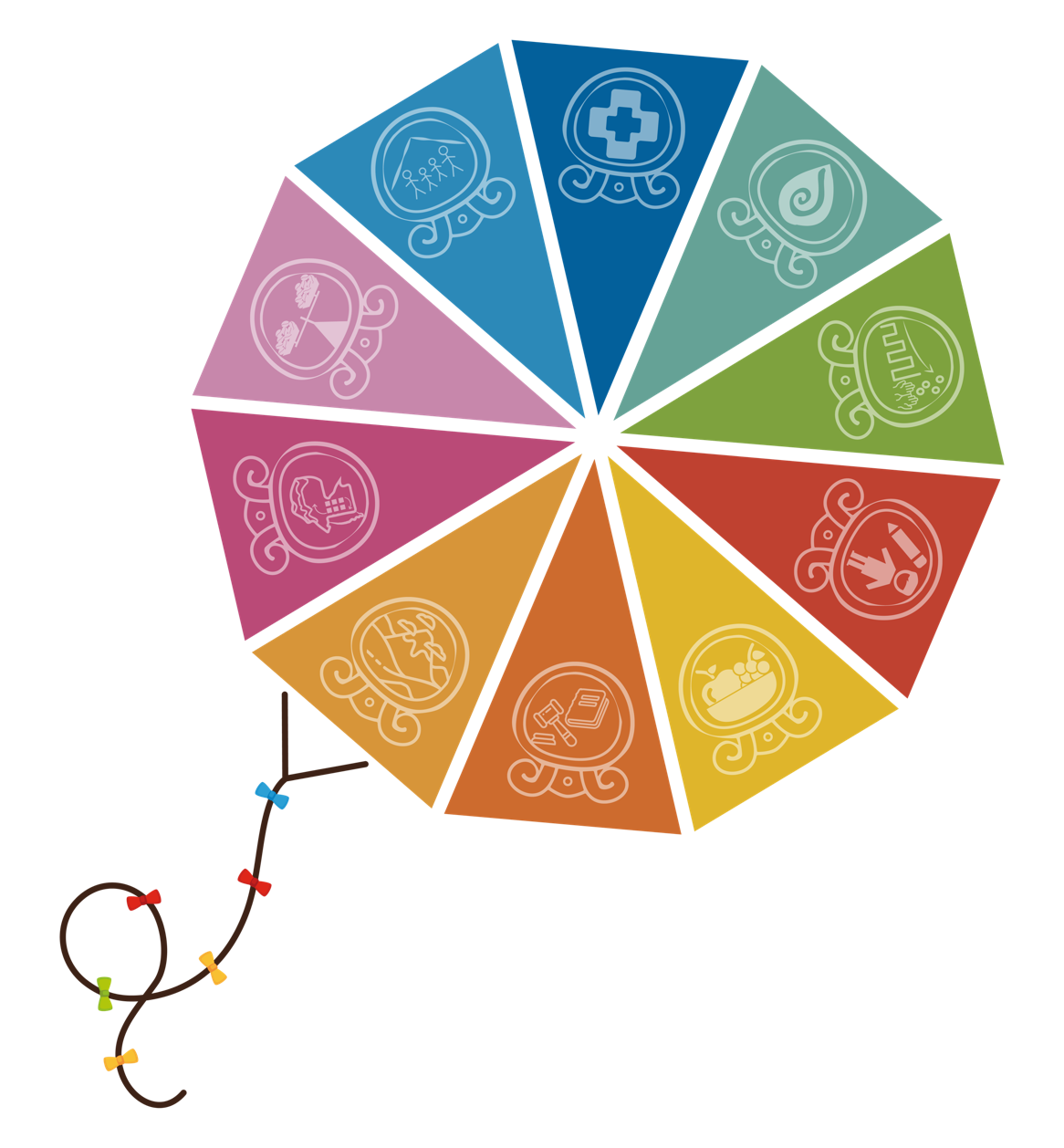 Sistema Nacional 
de Seguimiento 
y Evaluación
Guatemala
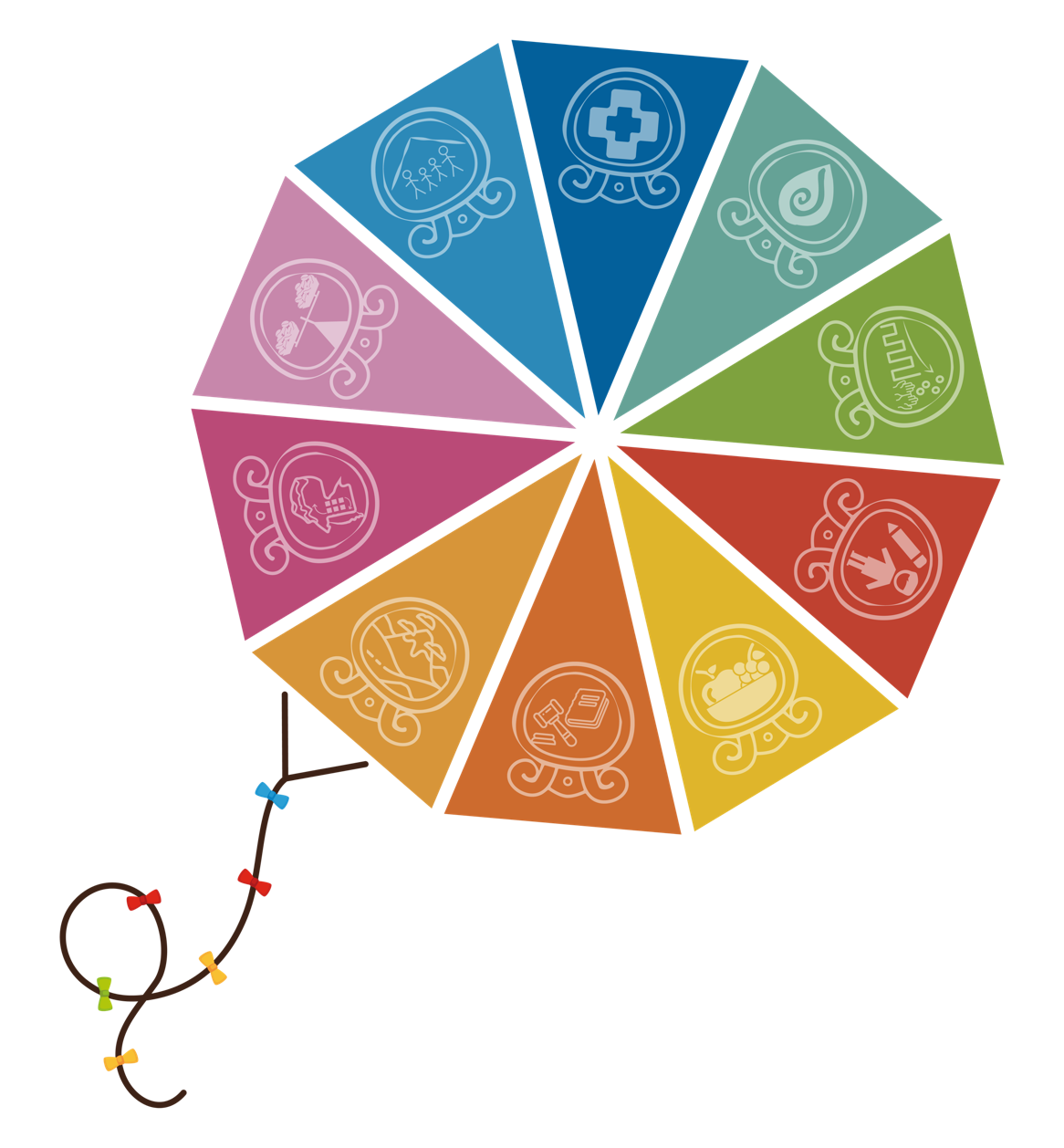 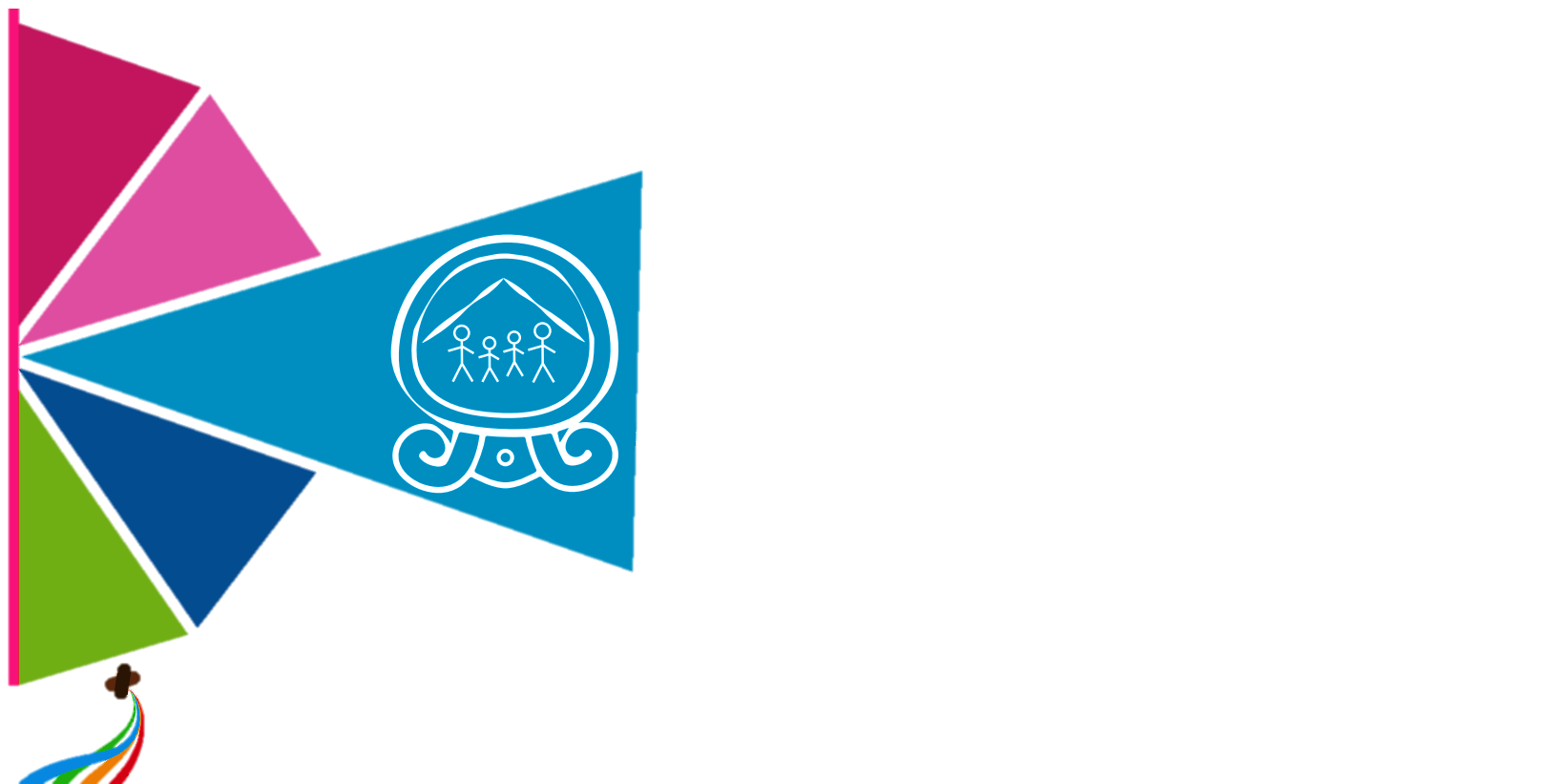 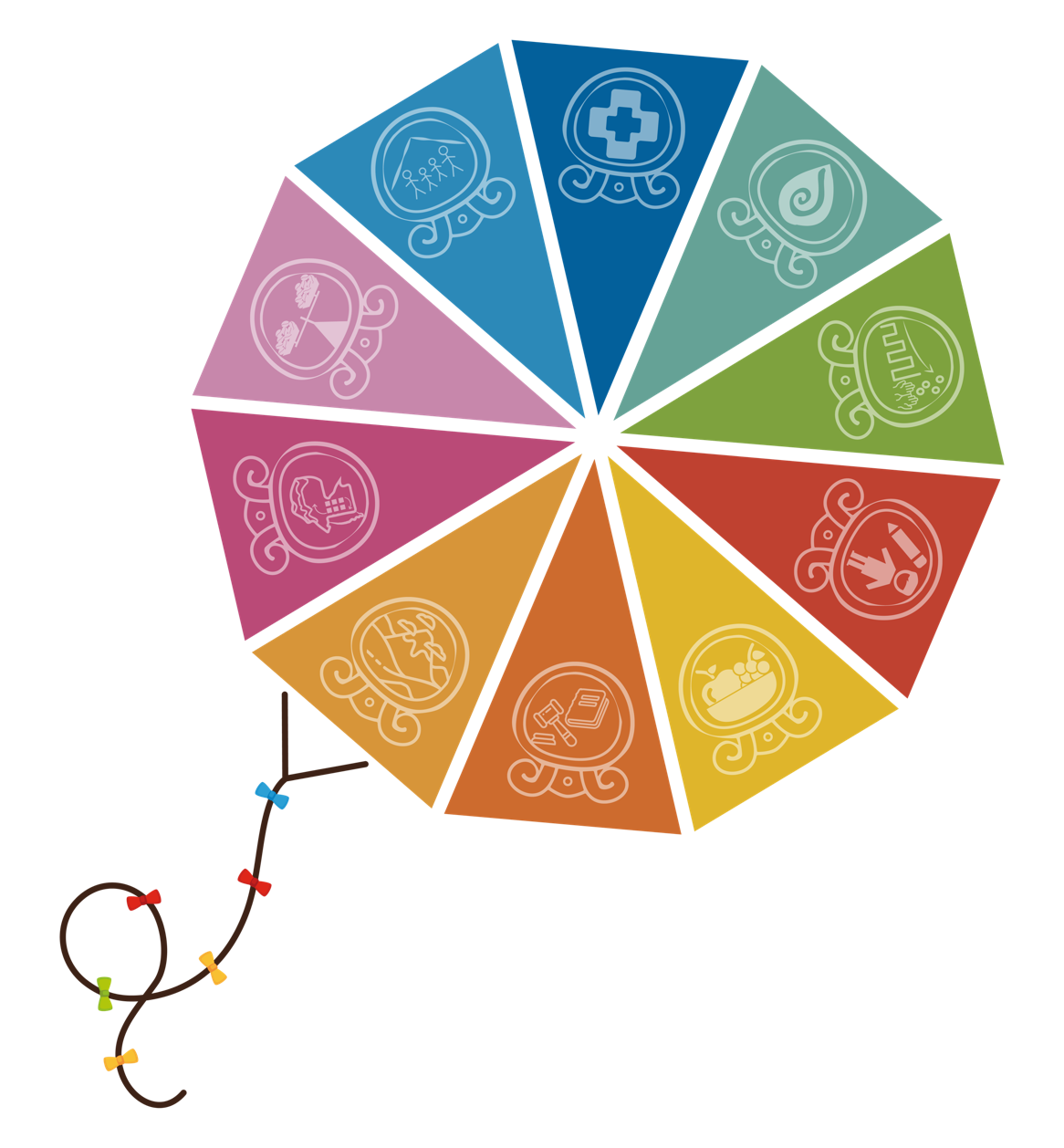 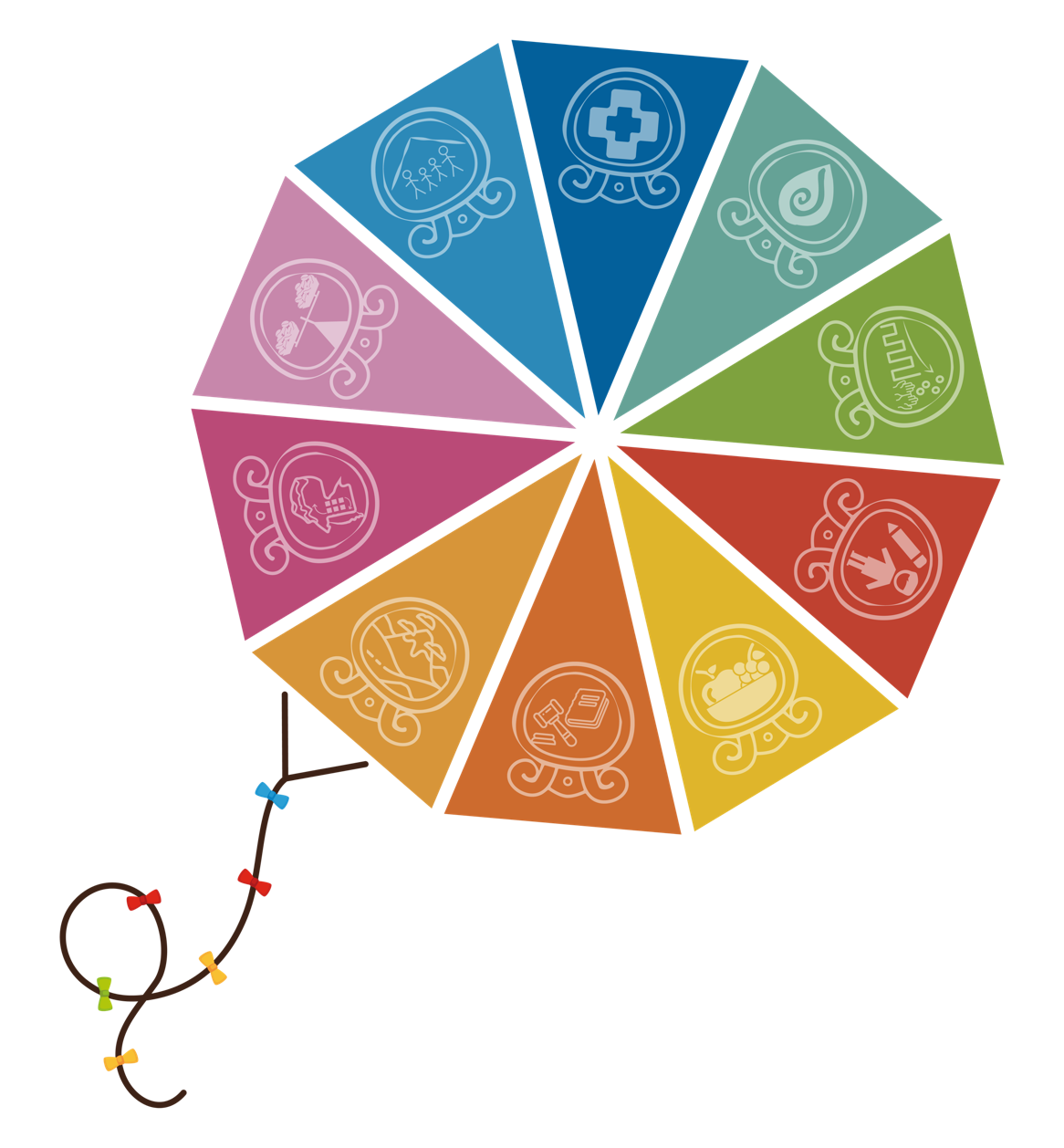 Contexto
GUATEMALA
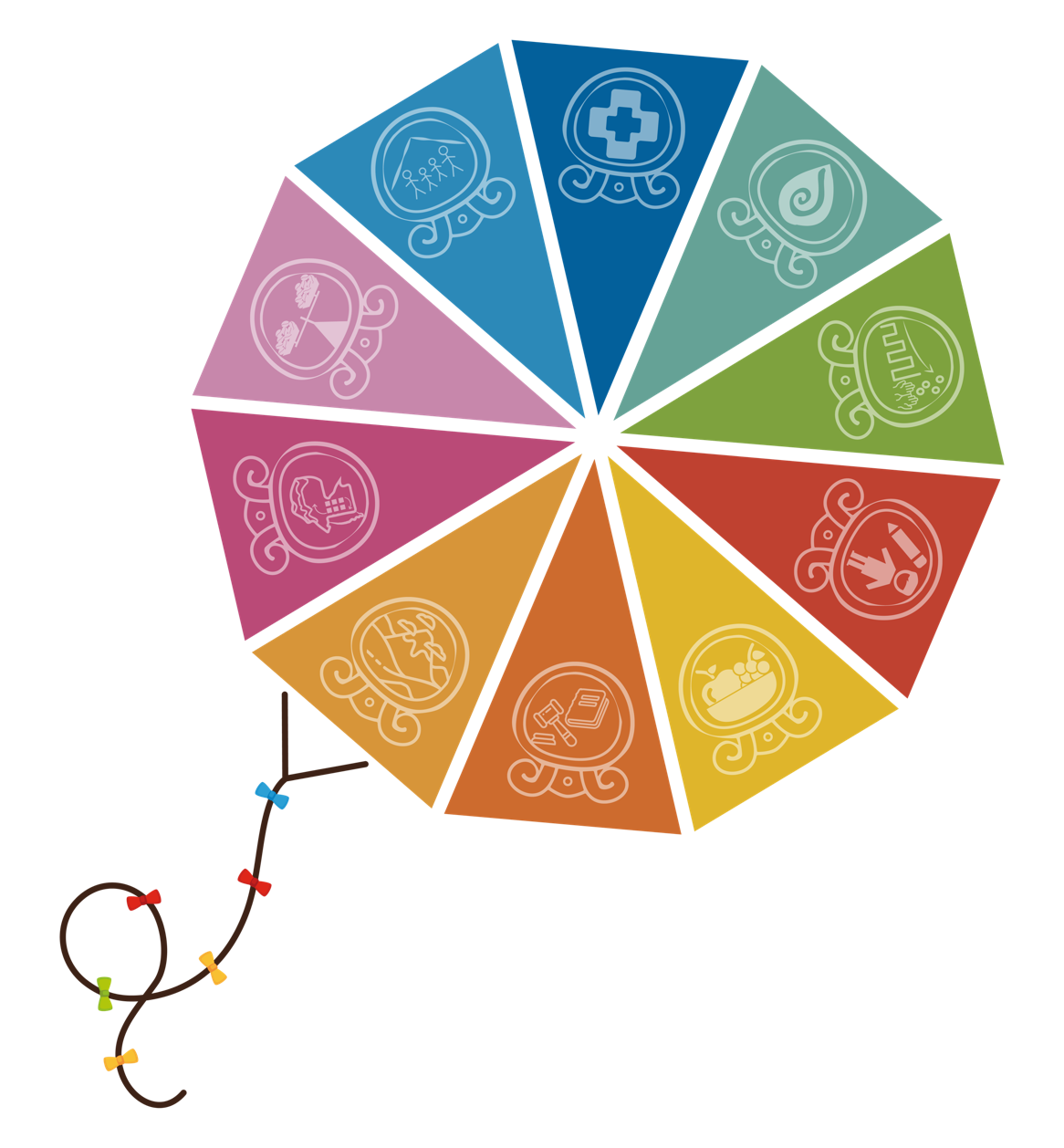 Sistema Nacional de Planificación 
-SNP-
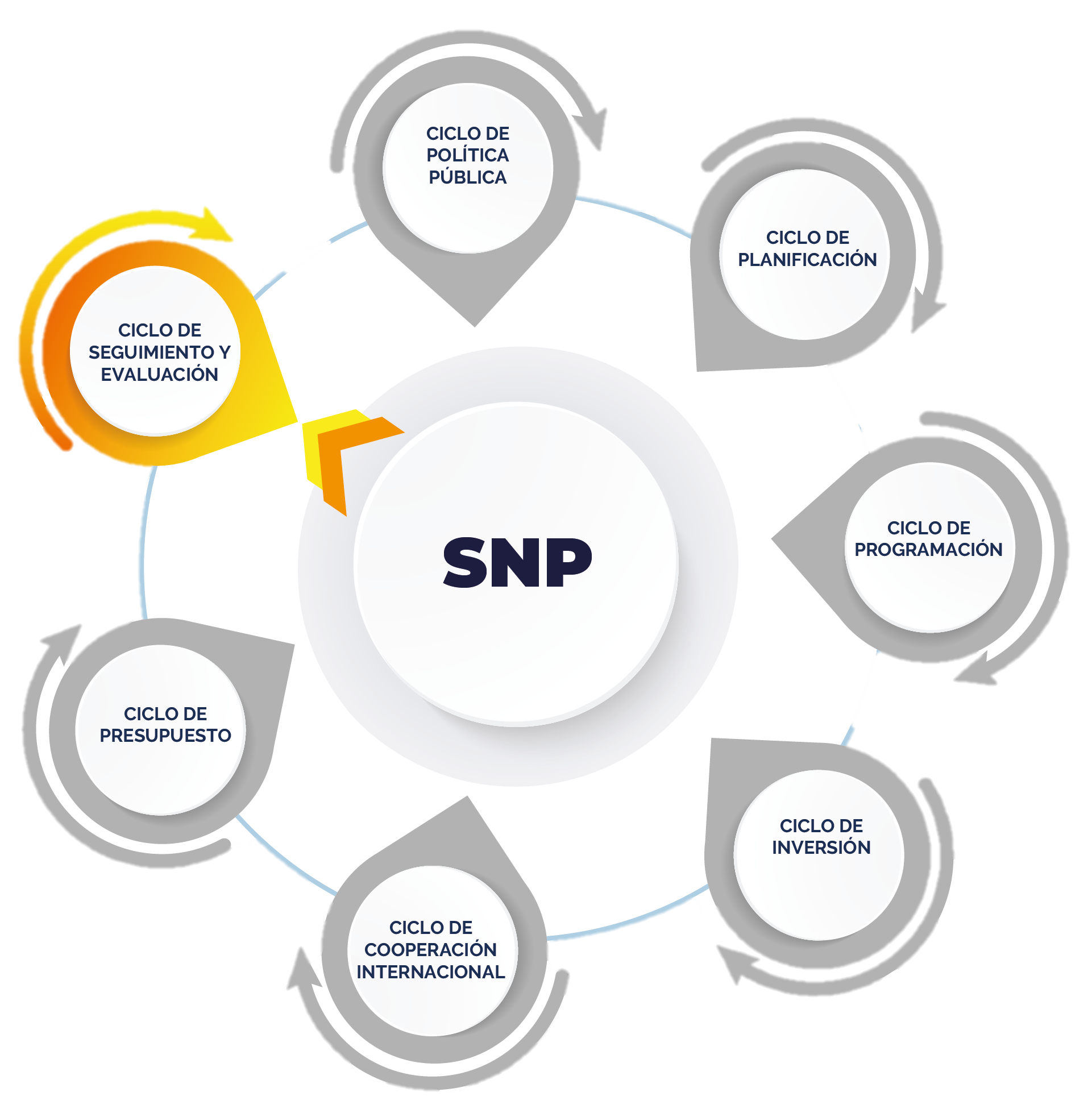 El ciclo de Seguimiento y Evaluación es transversal al resto de ciclos.
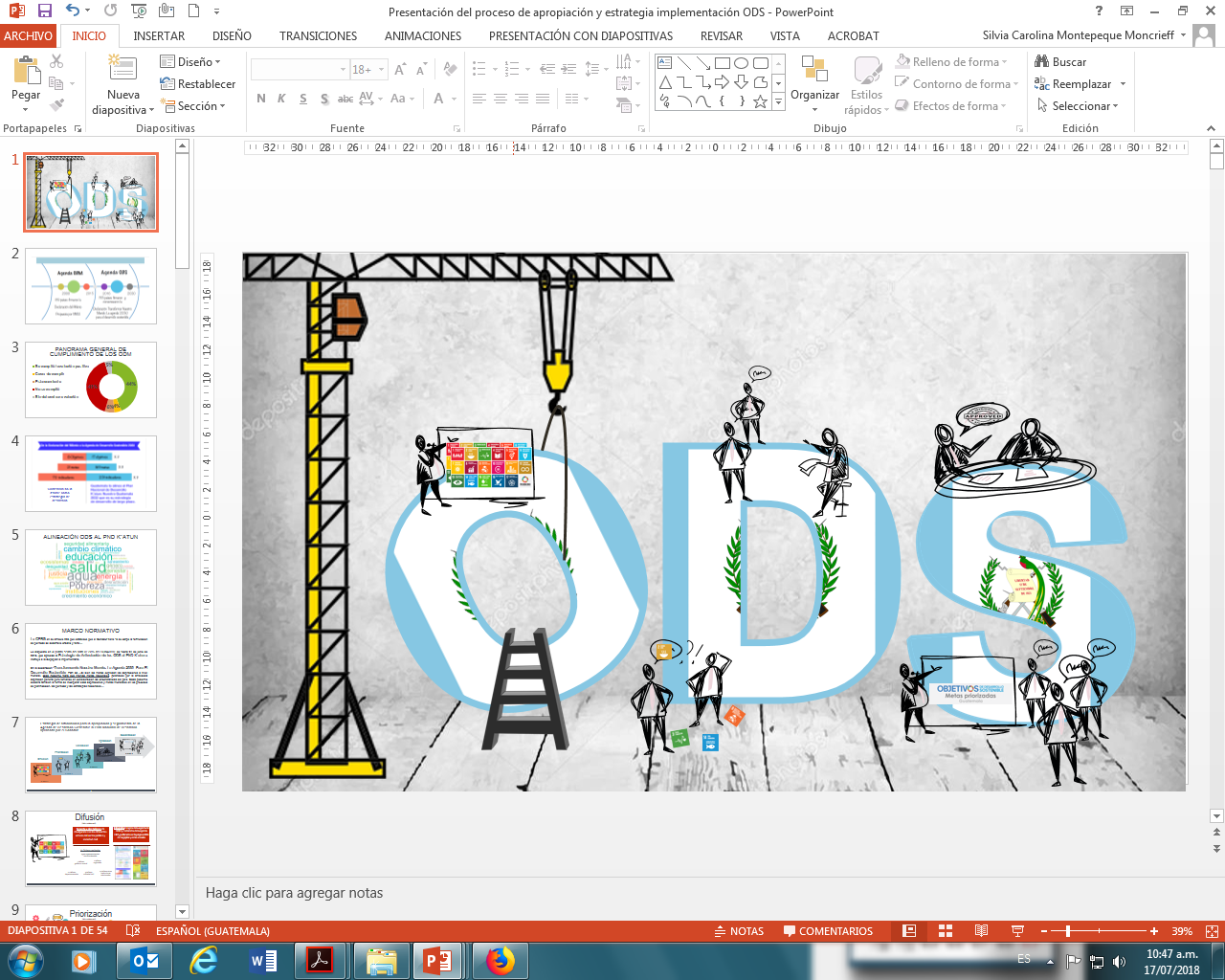 APROPIACIÓN Y ARTICULACIÓN DE AGENDA ODS AL PND K’ATÚN
SNP se rige por las 
10 Prioridades 
Nacionales de Desarrollo
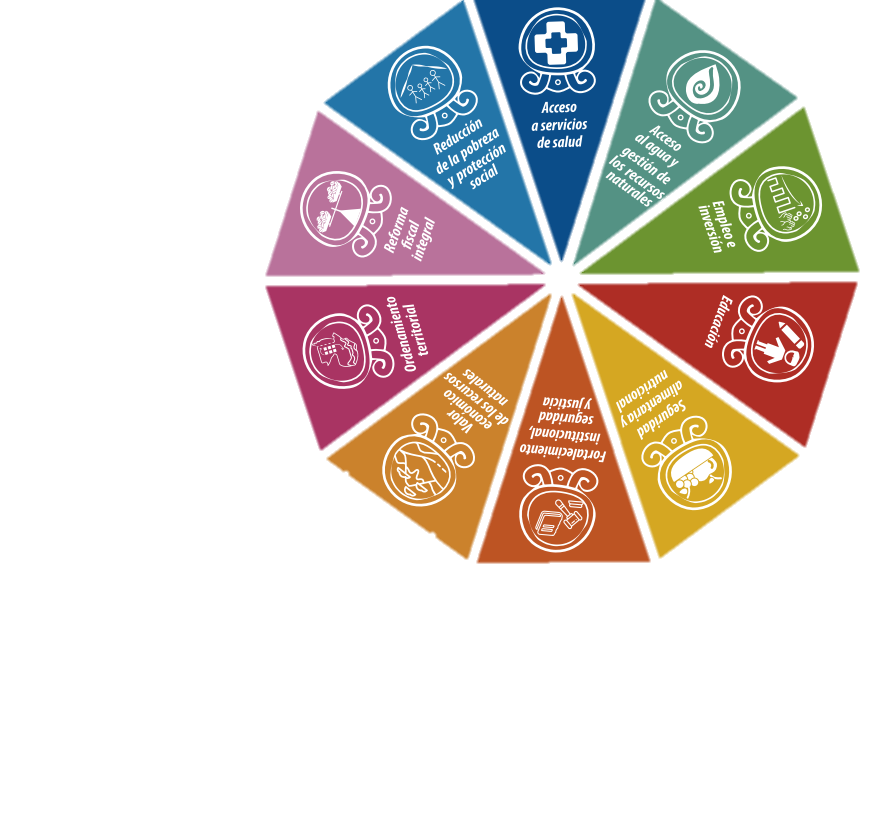 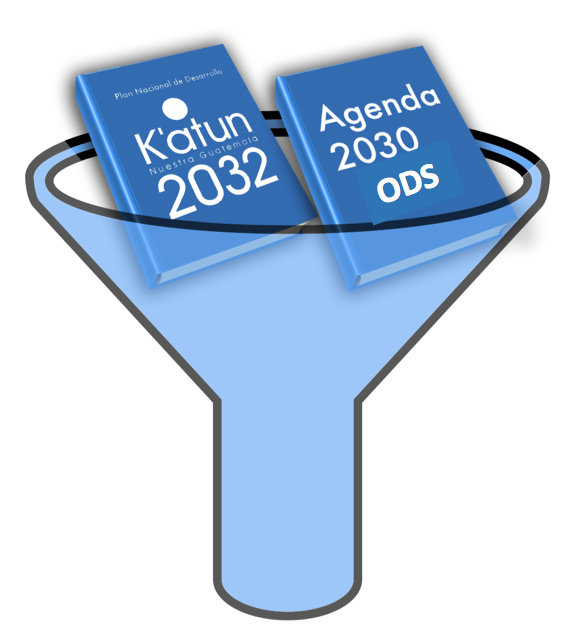 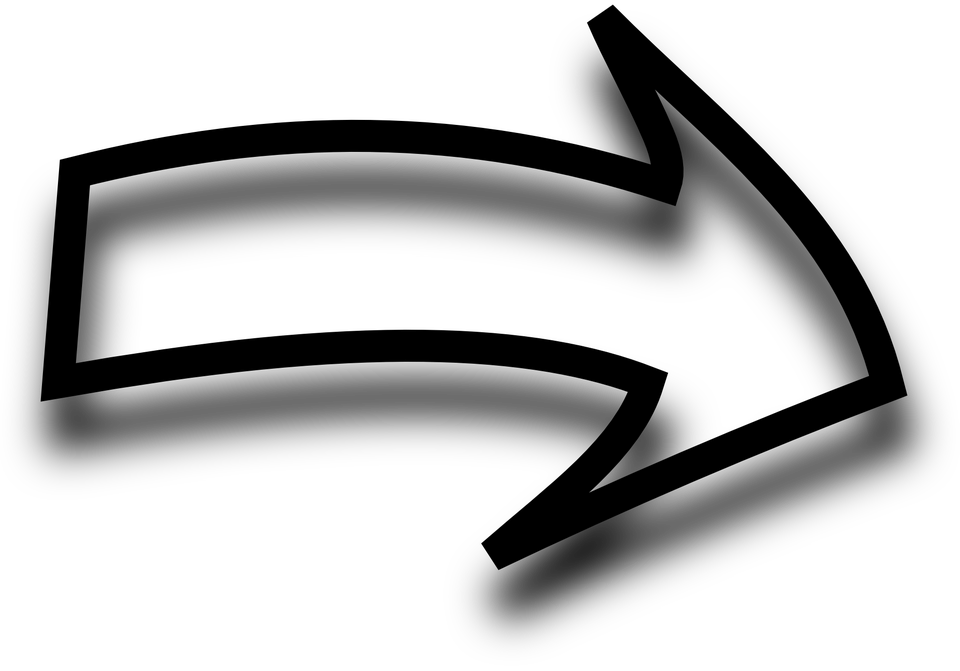 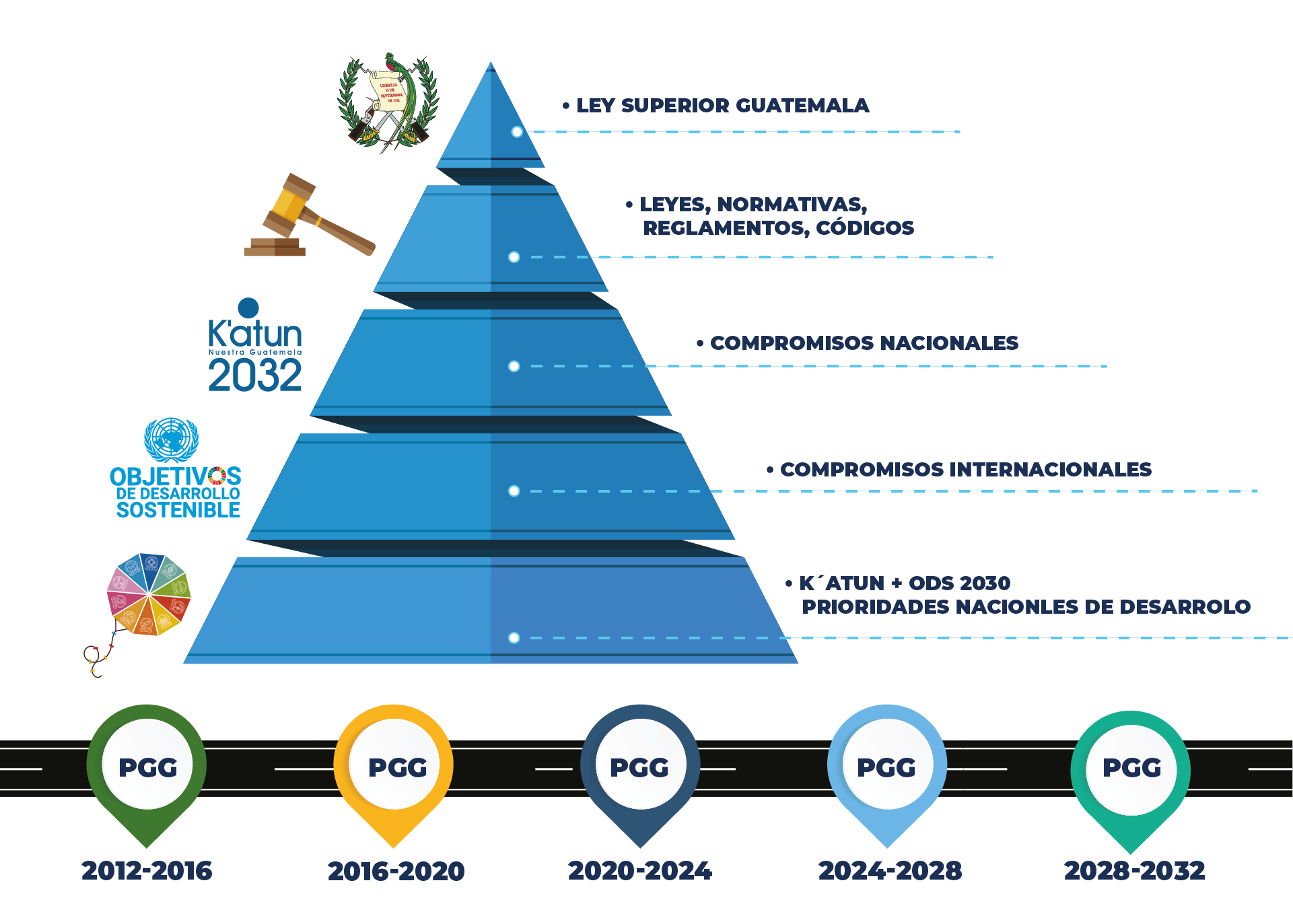 Normativa
del Sistema de Seguimiento y Evaluación
Nuestra Visión de un Sistema de Seguimiento y Evaluación
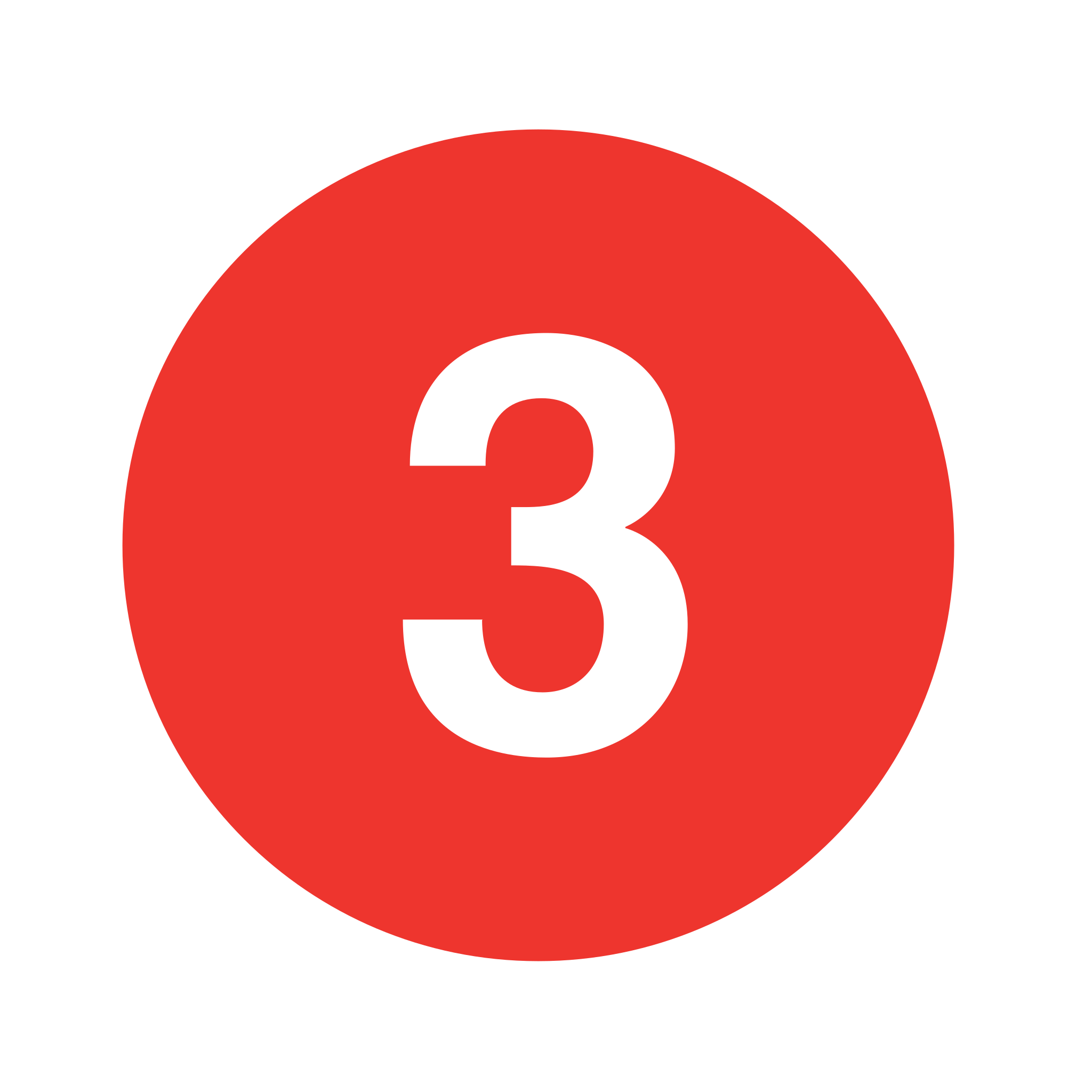 Red Nacional de Evaluadores
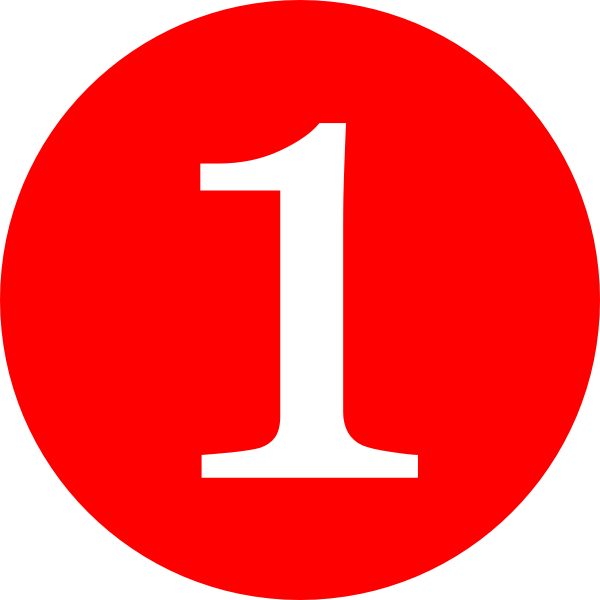 Plataforma virtual única
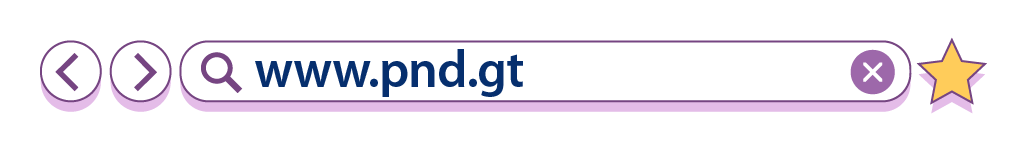 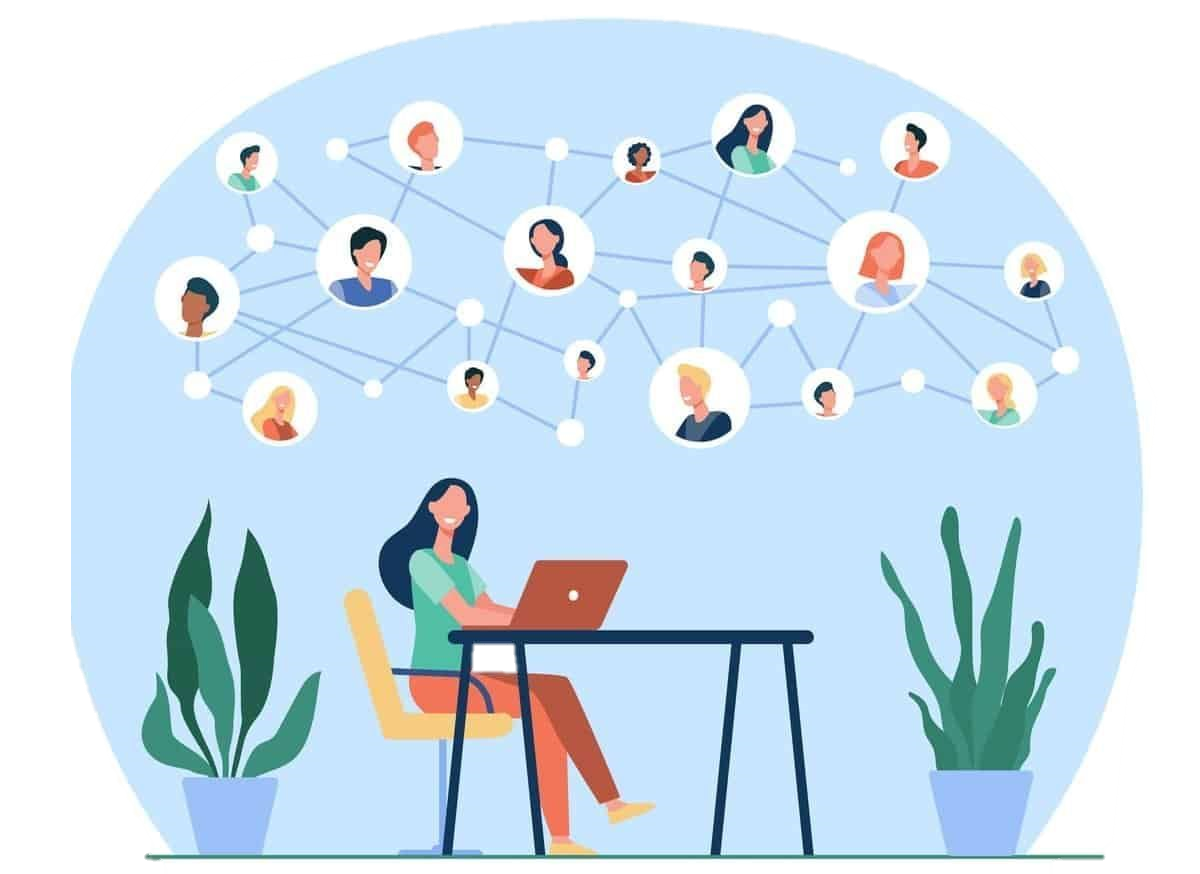 Kit de Seguimiento y Evaluación
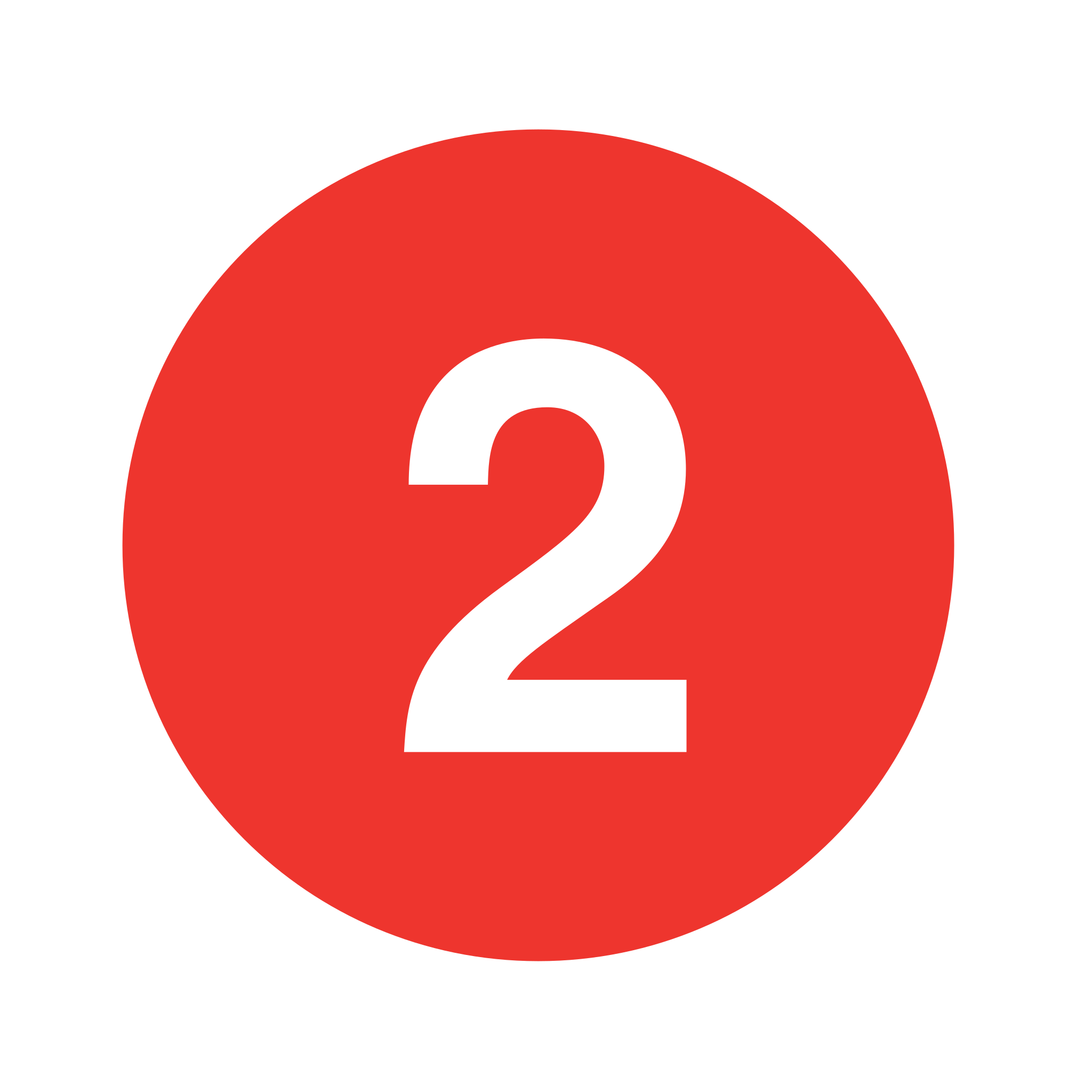 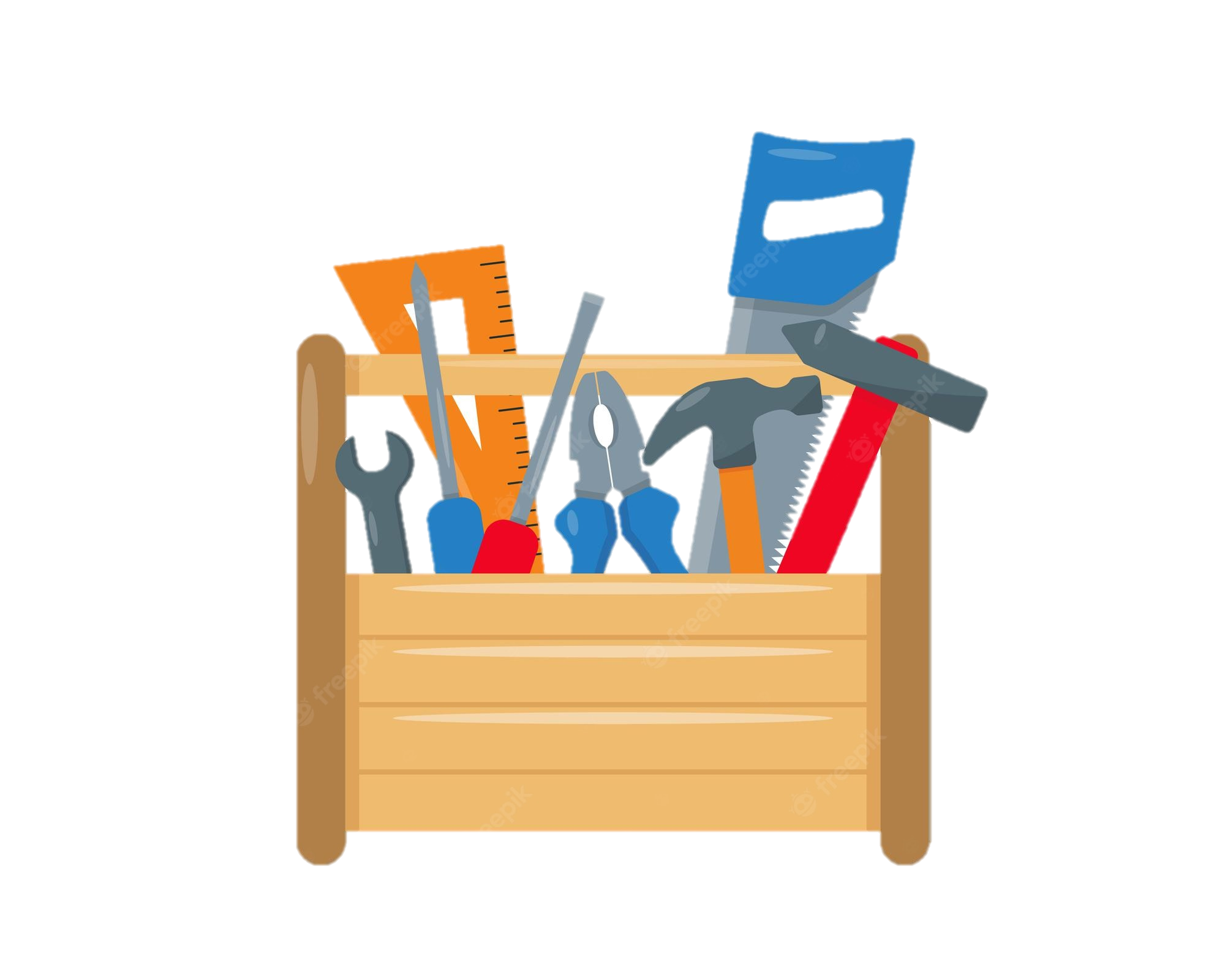 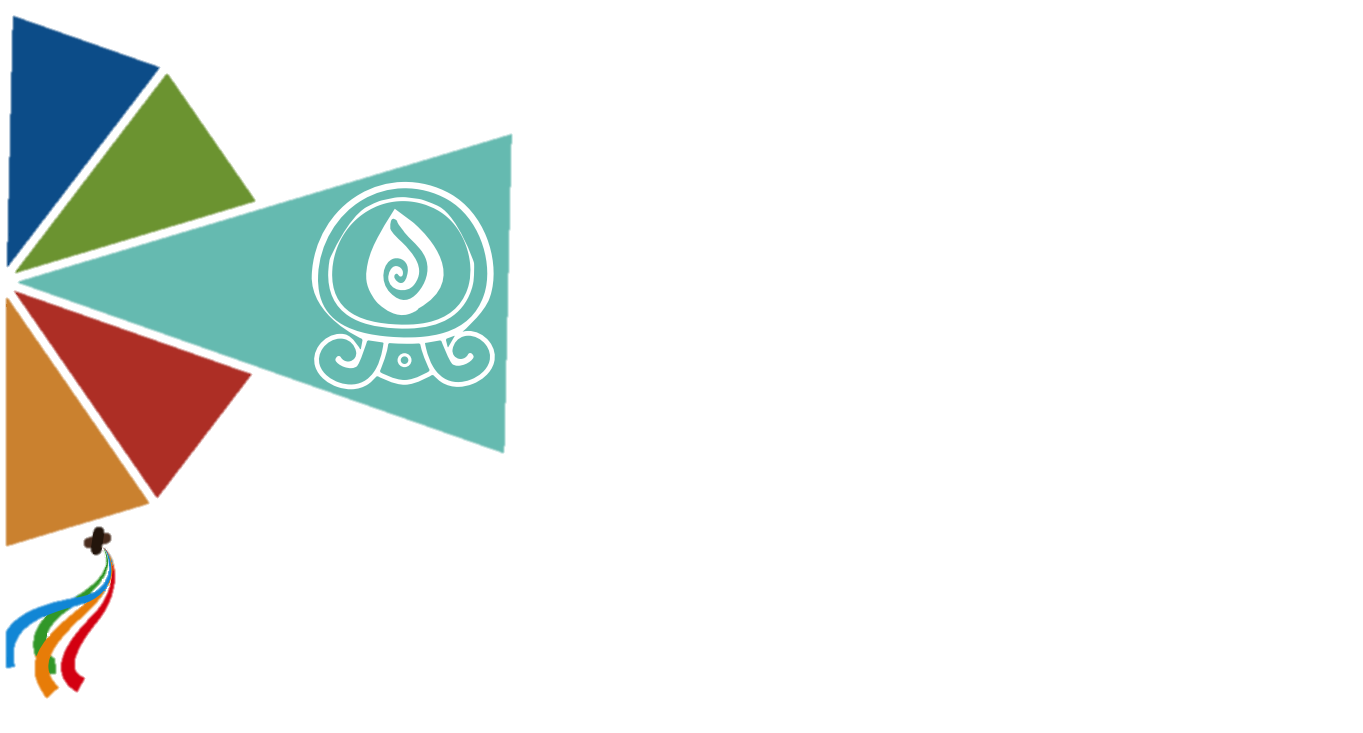 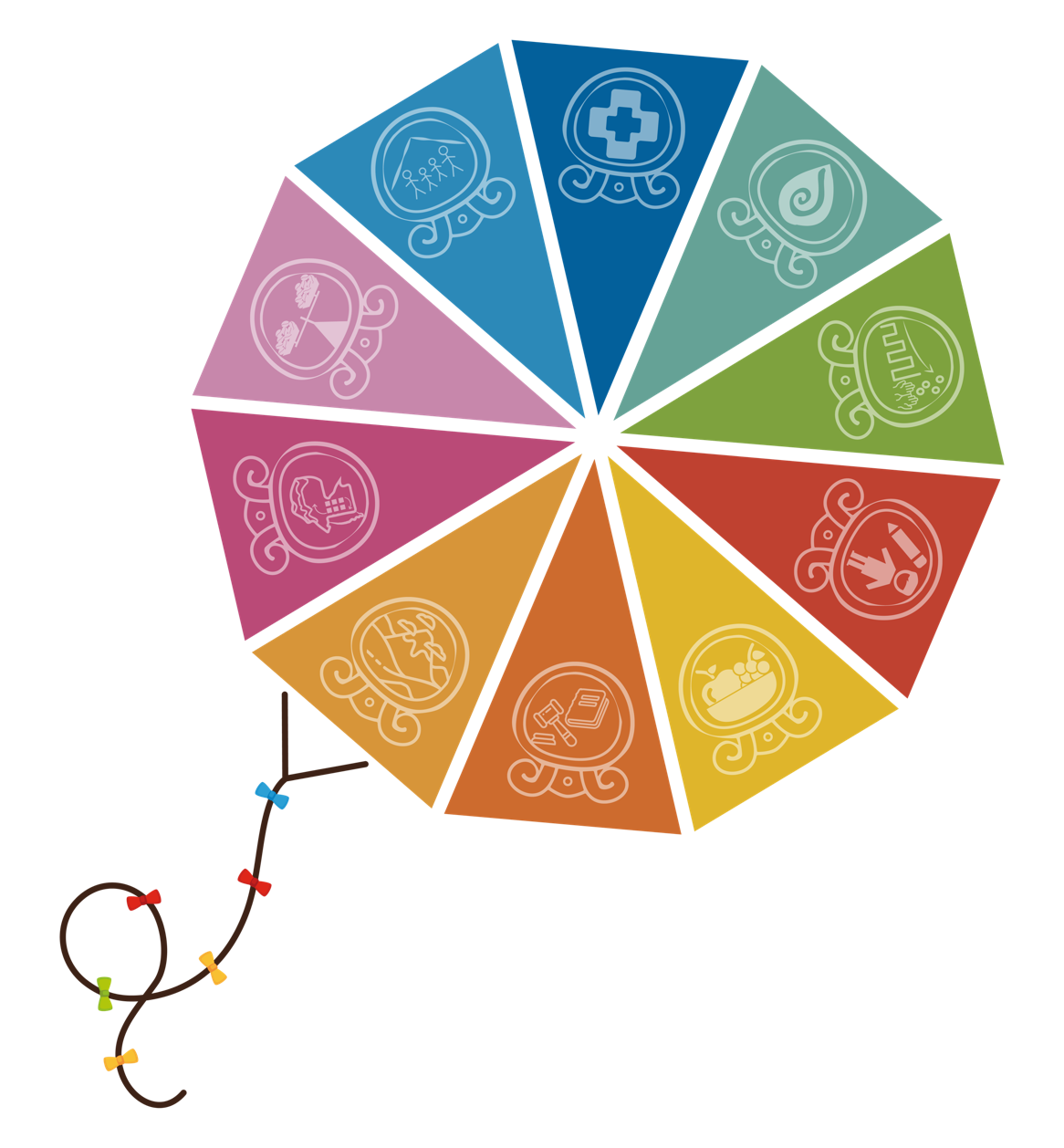 Conocimientos y habilidades 
para establecer y/o manejar un 
sistema nacional de evaluación
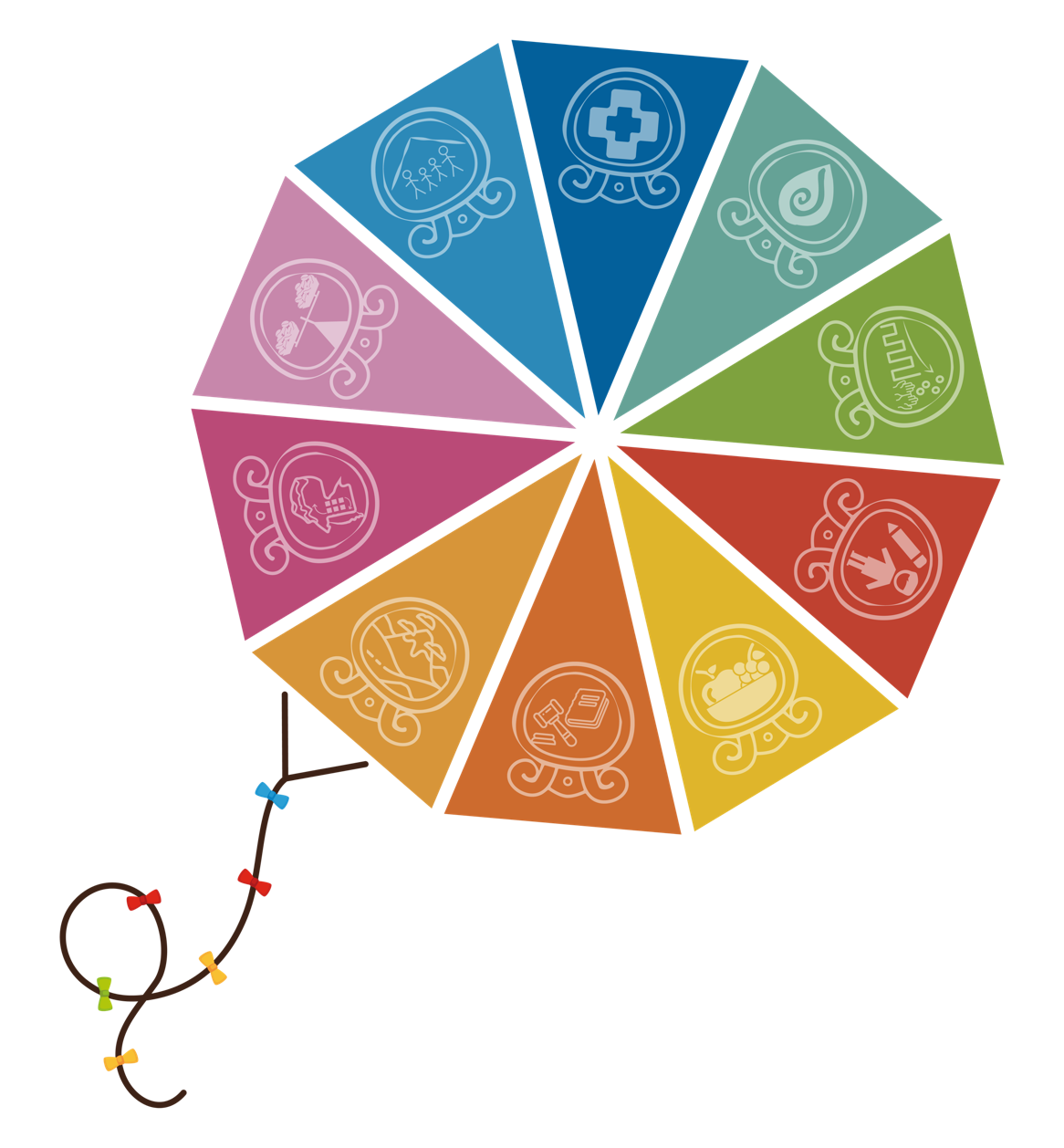 Competencias y habilidades técnicas
Alianzas multilaterales:
Experiencias compartidas
Visión estratégica
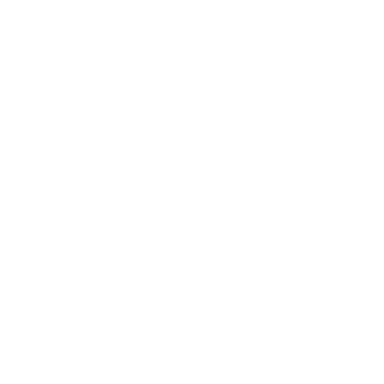 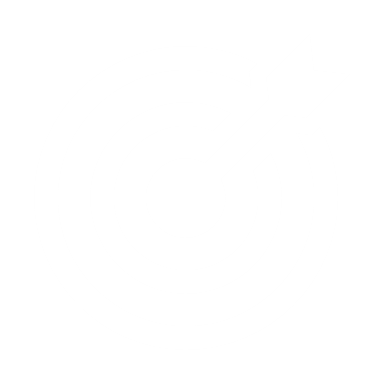 Habilidades para 
posicionamientos políticos
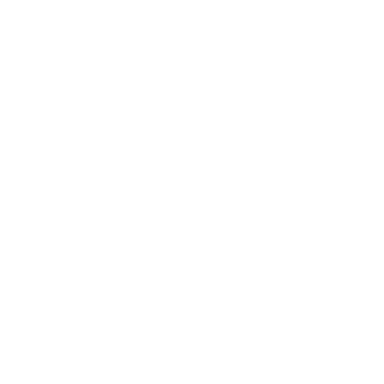 Experiencia en evaluación
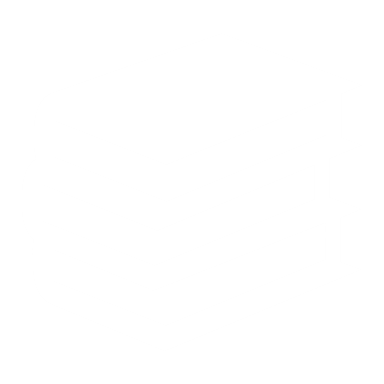 Garantizar producción 
vinculante a toma 
de decisiones
Capacidad de articulación y trabajo interinstitucional
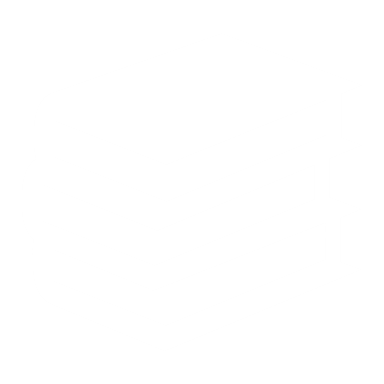 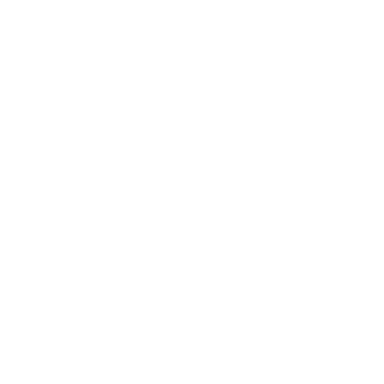 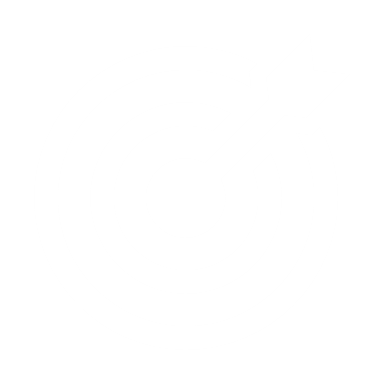 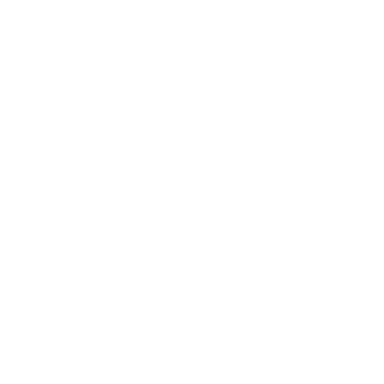 Flexibilidad/Adaptabilidad al contexto
Uso de TICs
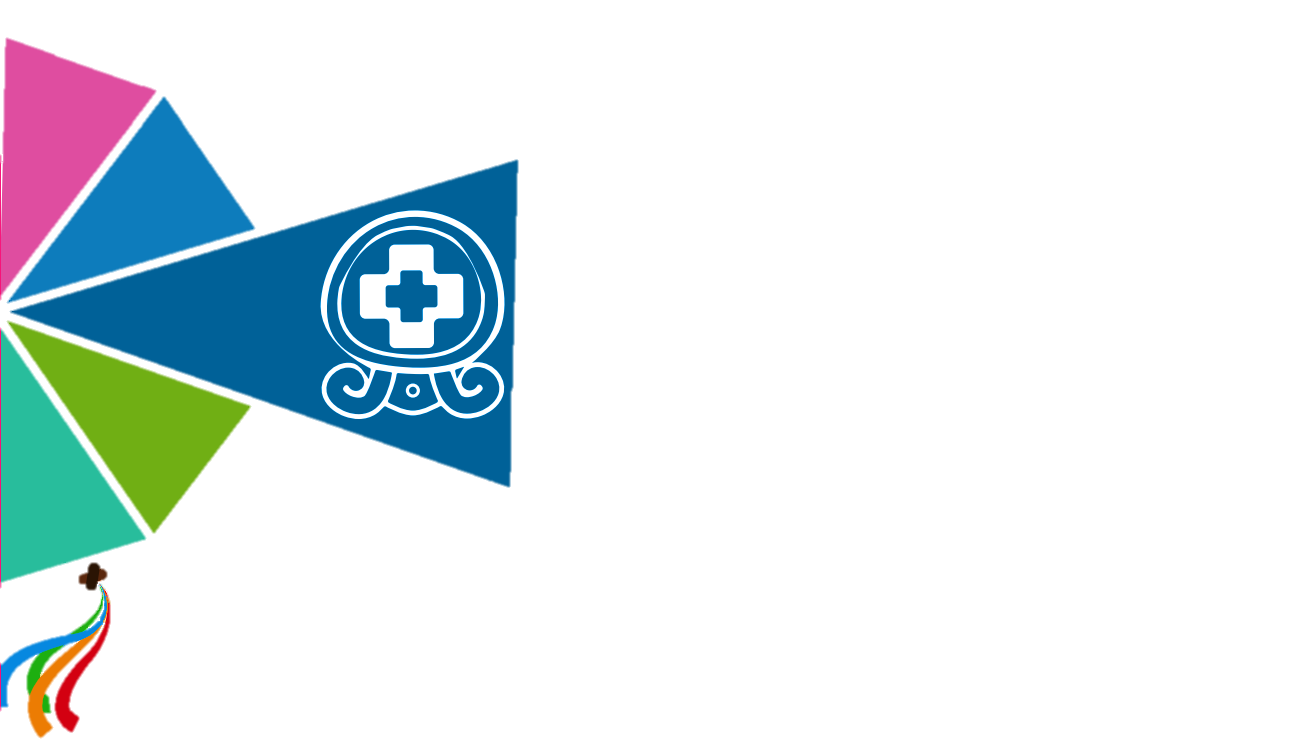 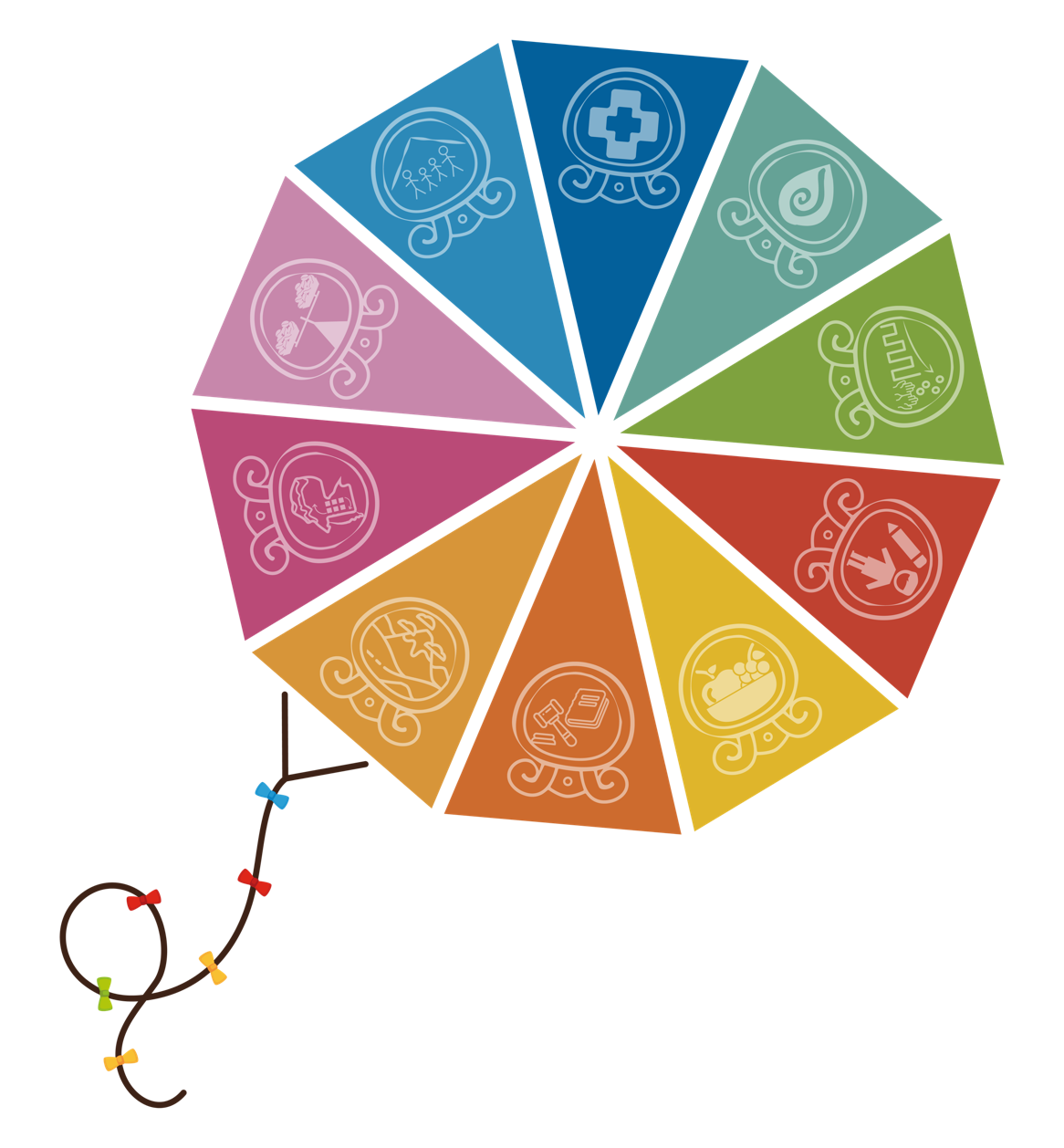 GUATEMALA:
Experiencia INCE y proyecto piloto con OVE/BID
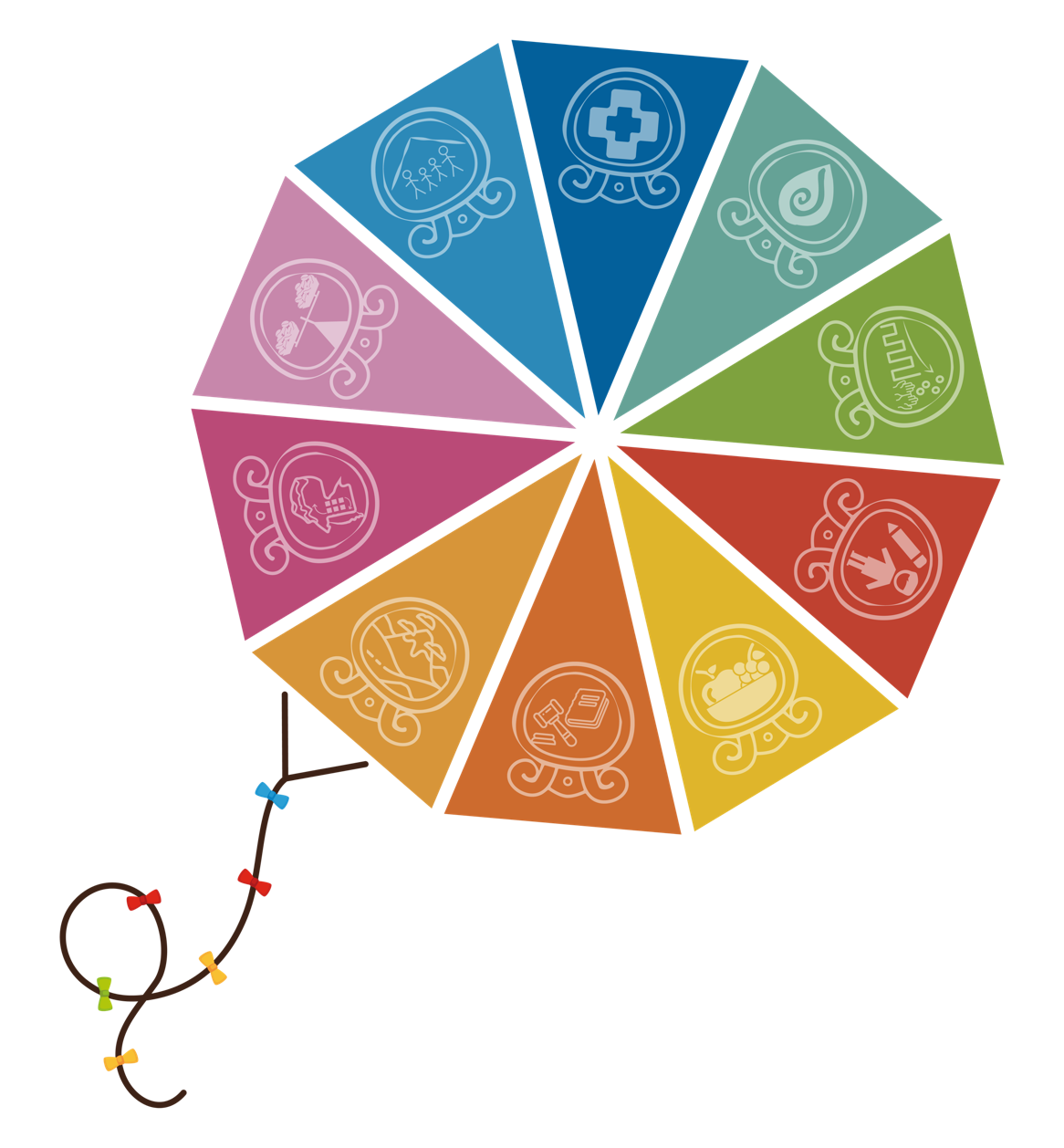 2ª. Parte
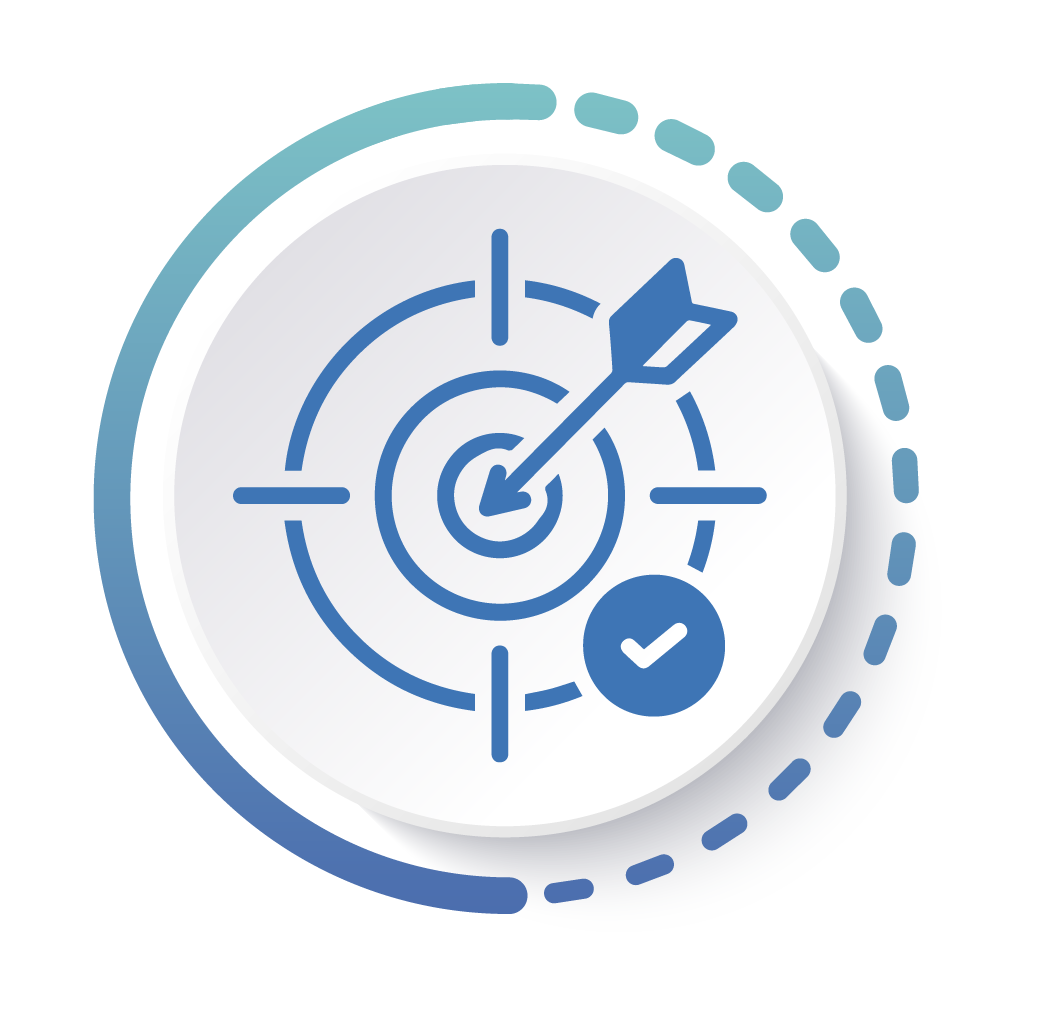 INCE-GUATEMALA
1era participación del país en 2021, iniciativa liderada por el Instituto Alemán de Evaluación (DEval) y el Programa Mundial de Alimentos (PMA).
Participación de 14 instituciones a nivel nacional (6 públicas y 8 no gubernamentales)
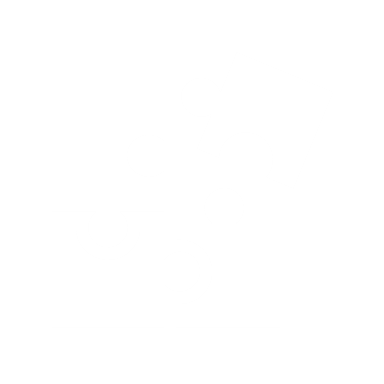 Logro: Visión integral del sistema de seguimiento y evaluación
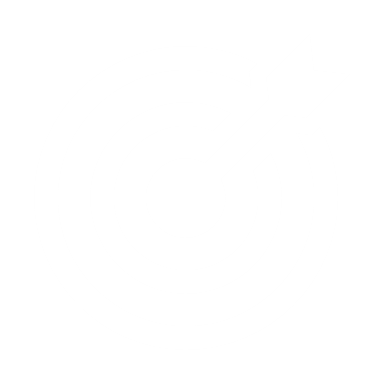 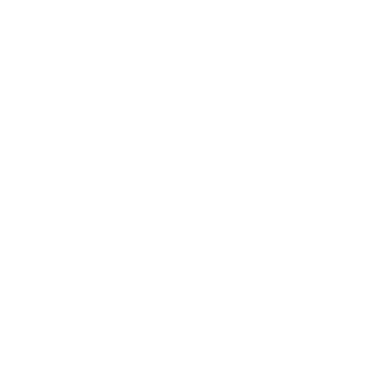 1er. Encuentro con evaluadores de otras instituciones
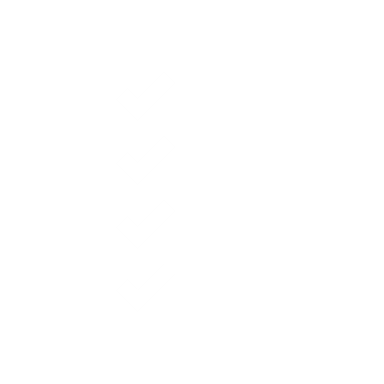 01
BASE: Diagnóstico
 del INCE
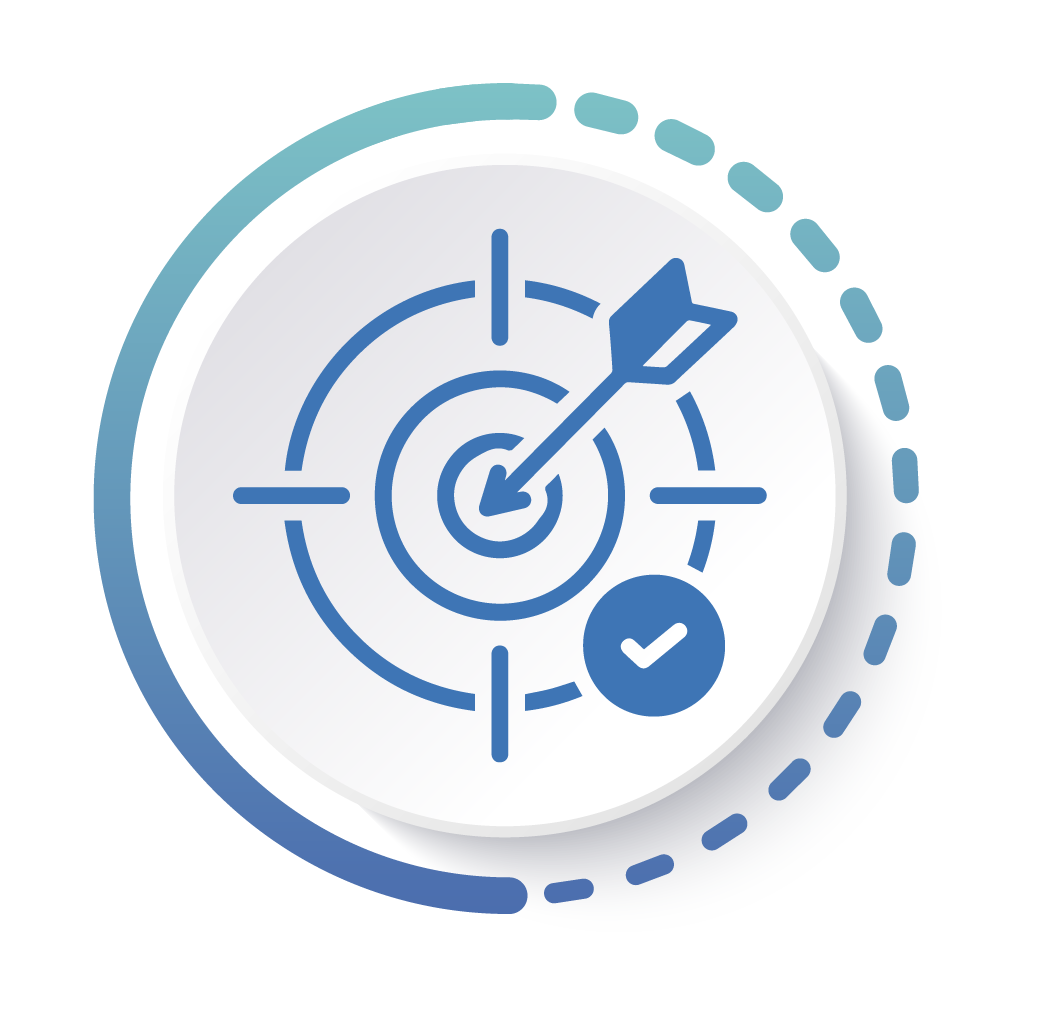 Proyecto piloto con OVE-BID
02
Lineamientos metodológicos
 de evaluación
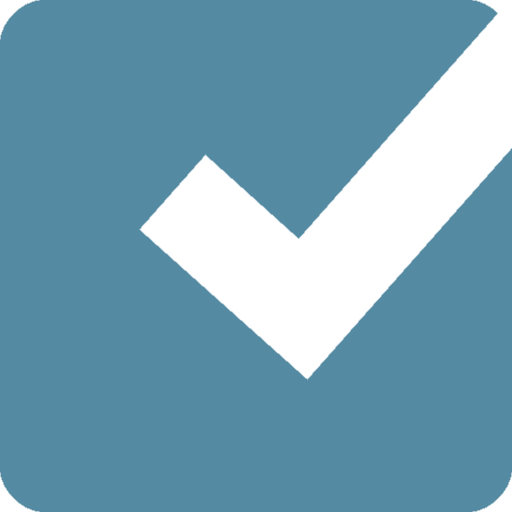 70 funcionarios públicos capacitados
Se inició con la Prioridad de Salud
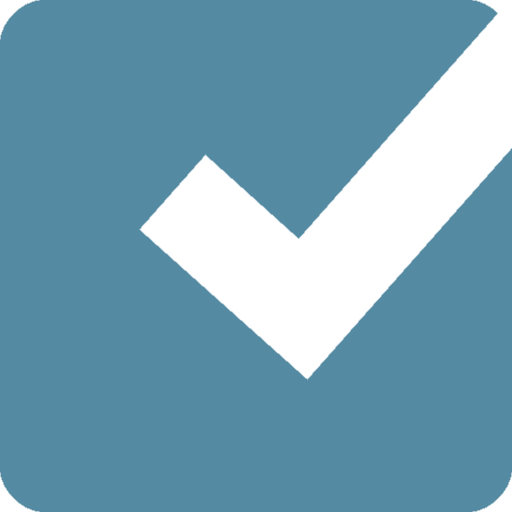 Desarrollo de lineamientos metodológicos para evaluación
03
Documento de enfoque
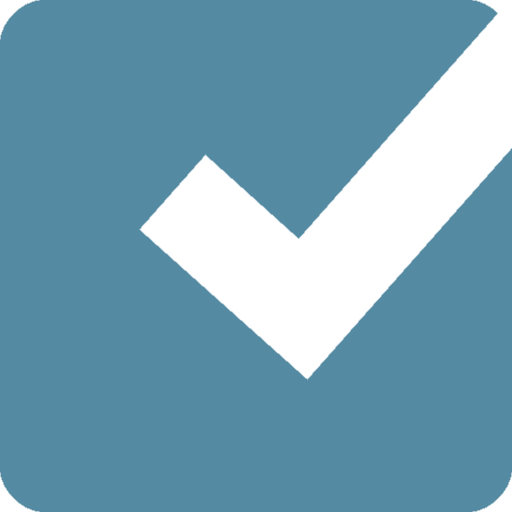 Generación de información estratégica para continuar fortaleciendo el sistema de seguimiento y evaluación
Documento de enfoque sobre cómo abordar la evaluación, servirá de guía para las demás prioridades nacionales.
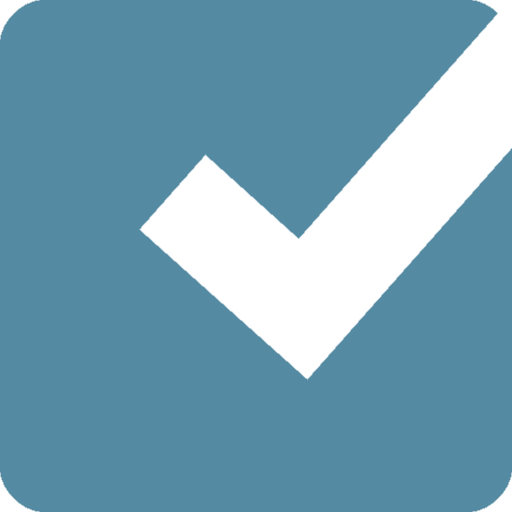 Creación de una red de funcionarios públicos que trabajan en temas de evaluación que hablan un mismo lenguaje y que comparten experiencias
“Herramientas prácticas de planeación, seguimiento y evaluación”
04
Primer curso
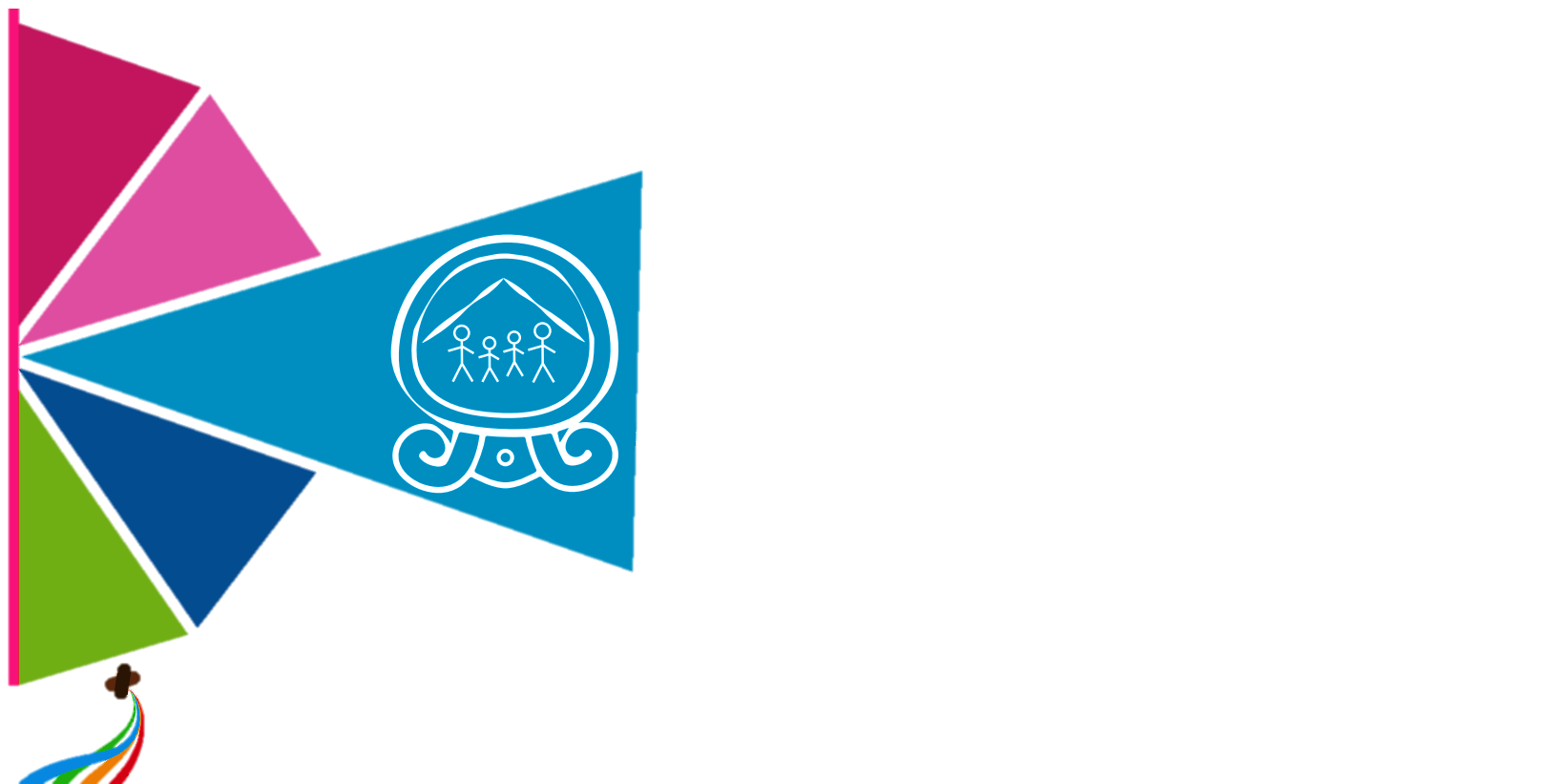 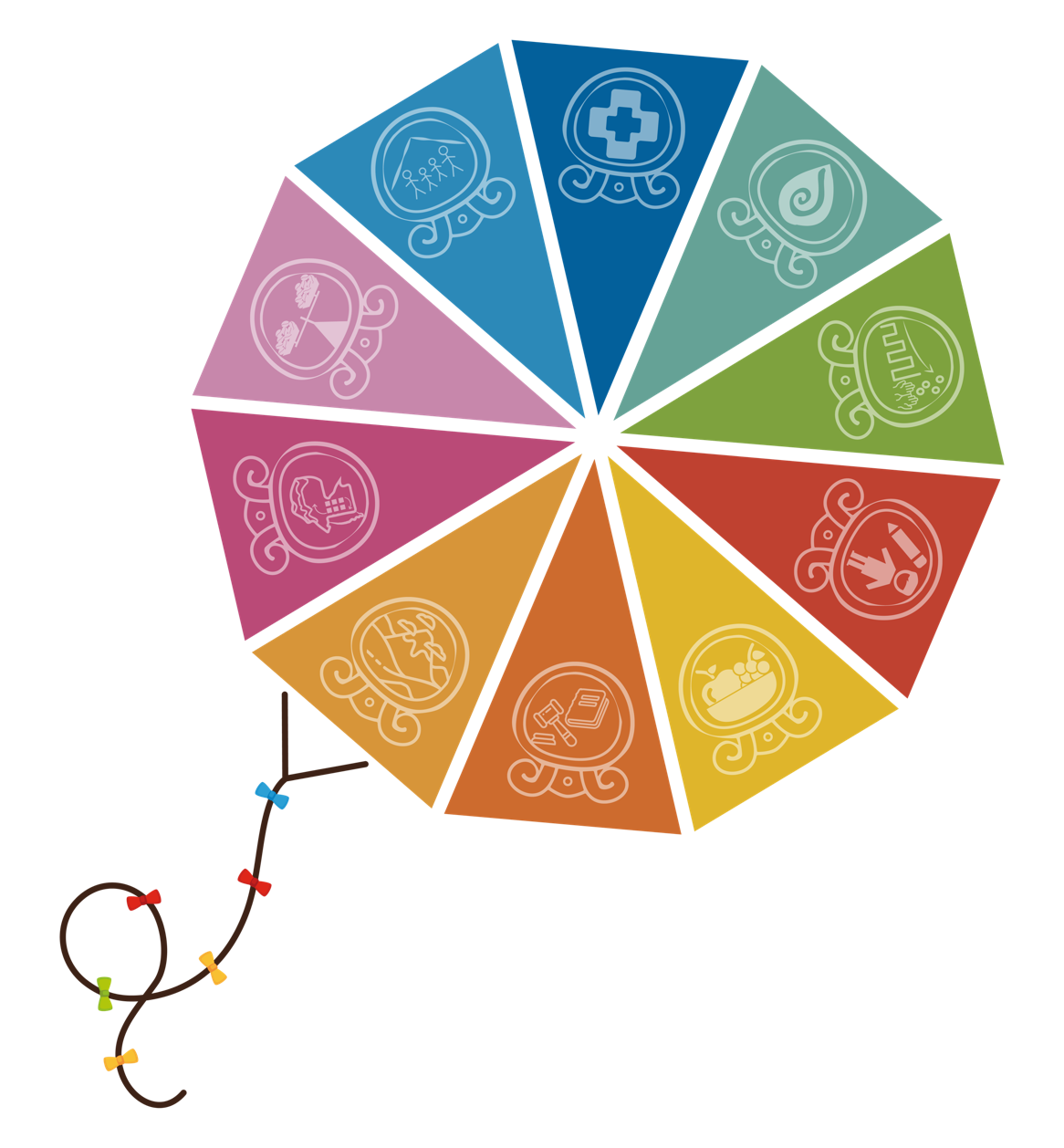 Desafíos y soluciones para fomentar y mantener el nivel de capacidades instaladas
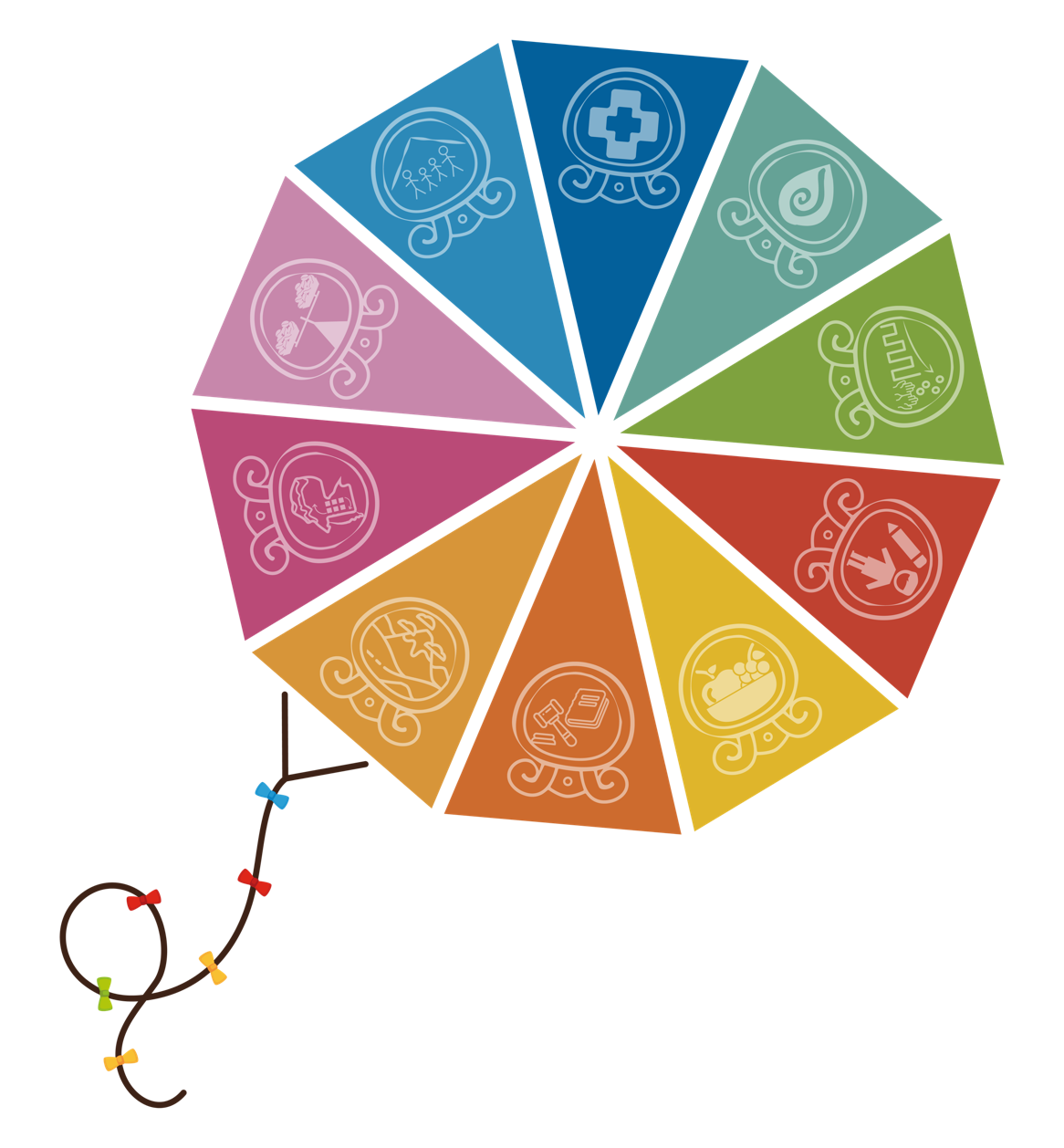 3ª. Parte
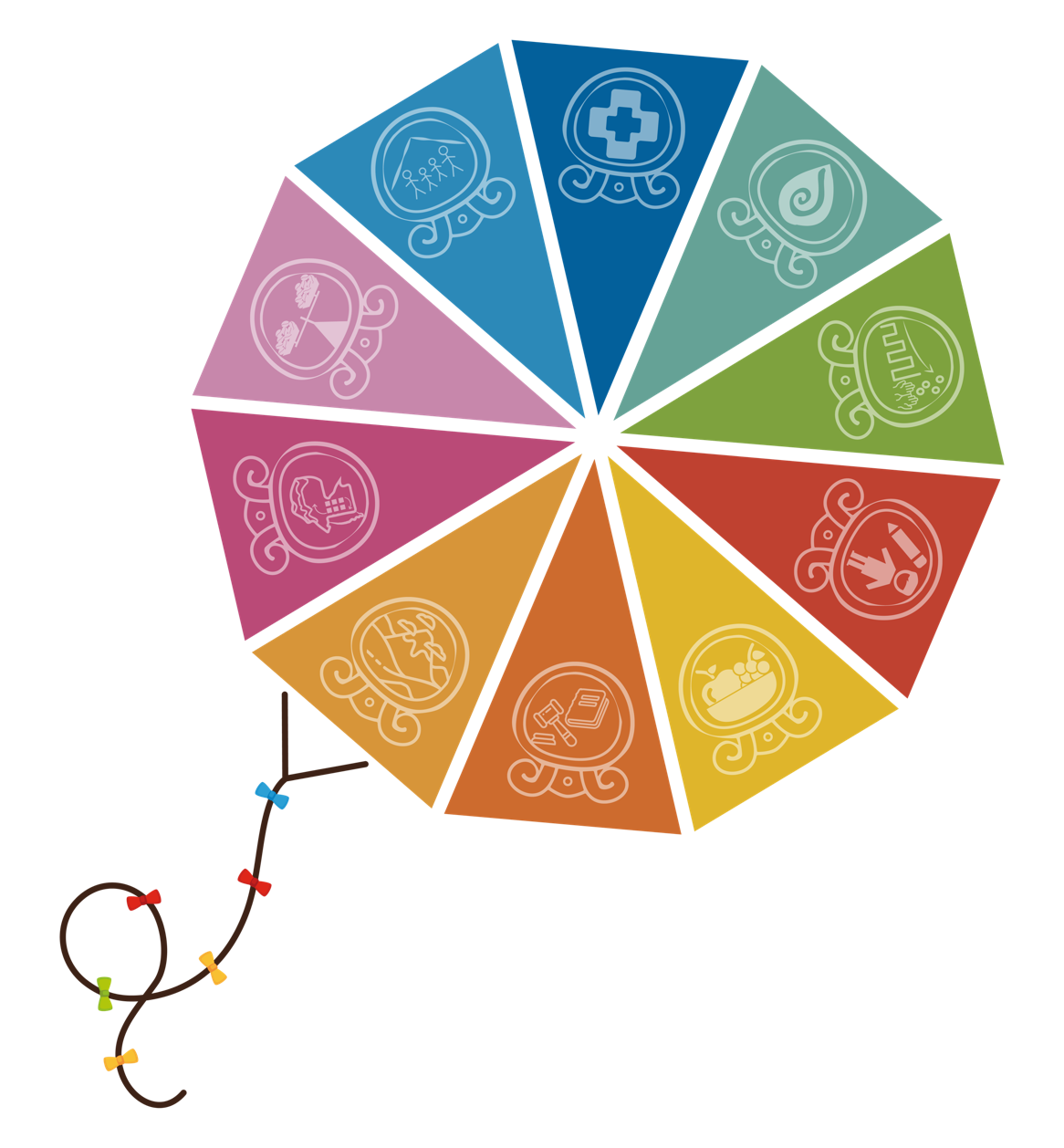 DESAFÍOS
Homologar herramientas y metodologías de evaluación
Perfiles capacitados se van al sector privado.
Ausencia de contrapartes institucionales en temas de S&E
Presupuesto y recursos limitados
Ausencia de un Plan Nacional de Evaluación
Alta rotación de personal calificado y especializado
Poca vinculación con TIC
Poco personal profesionalizado
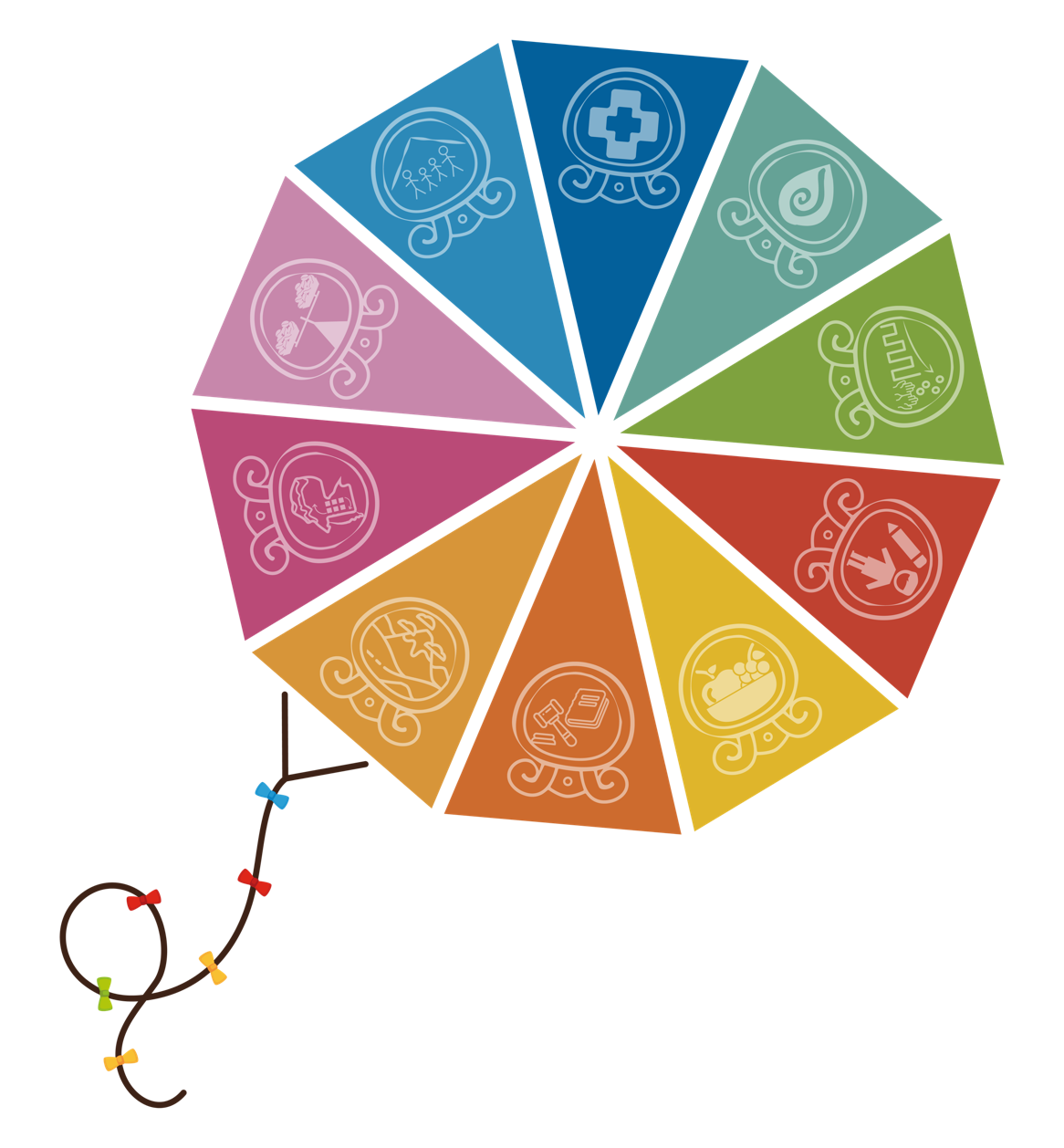 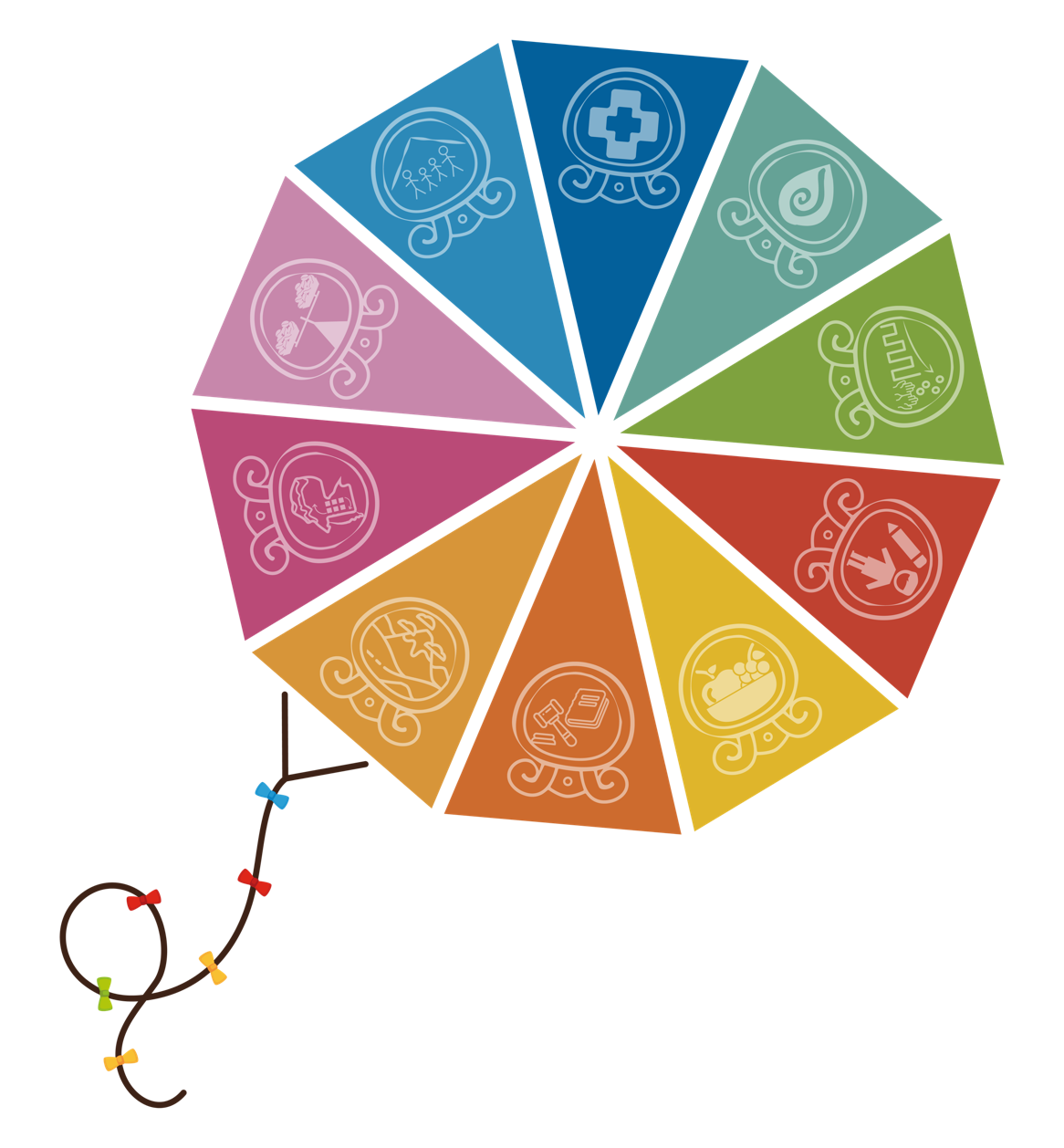 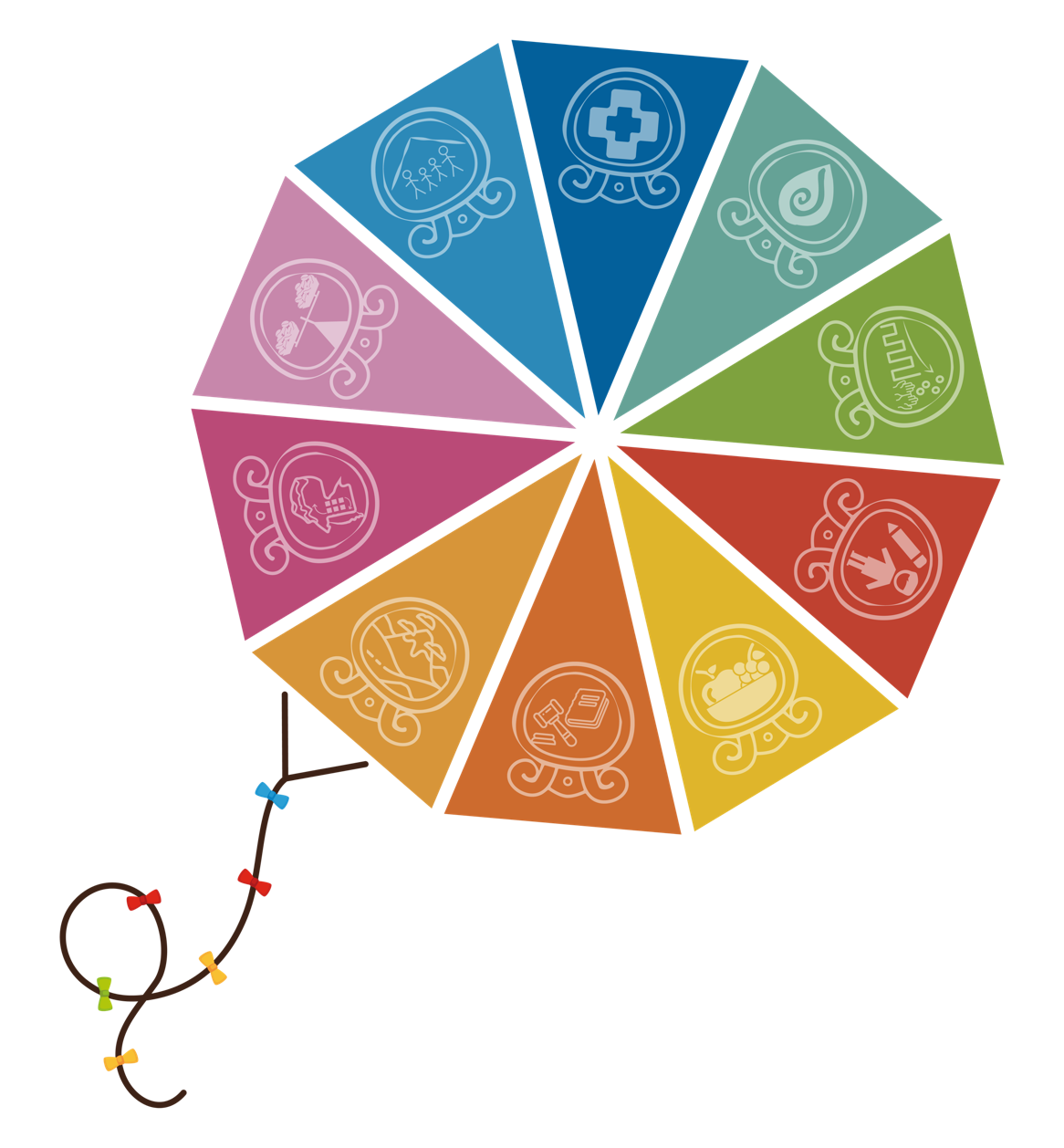 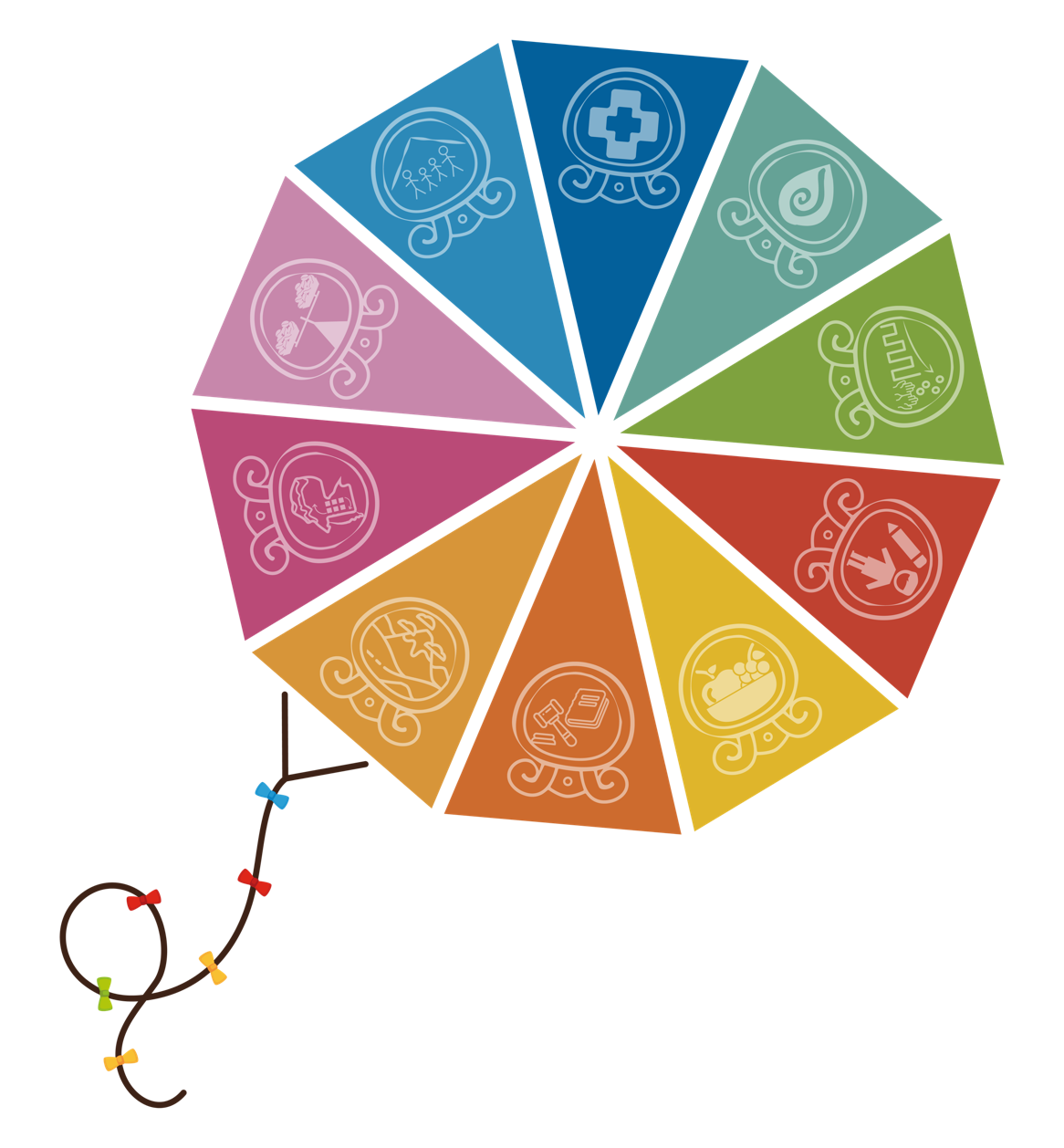 SOLUCIONES
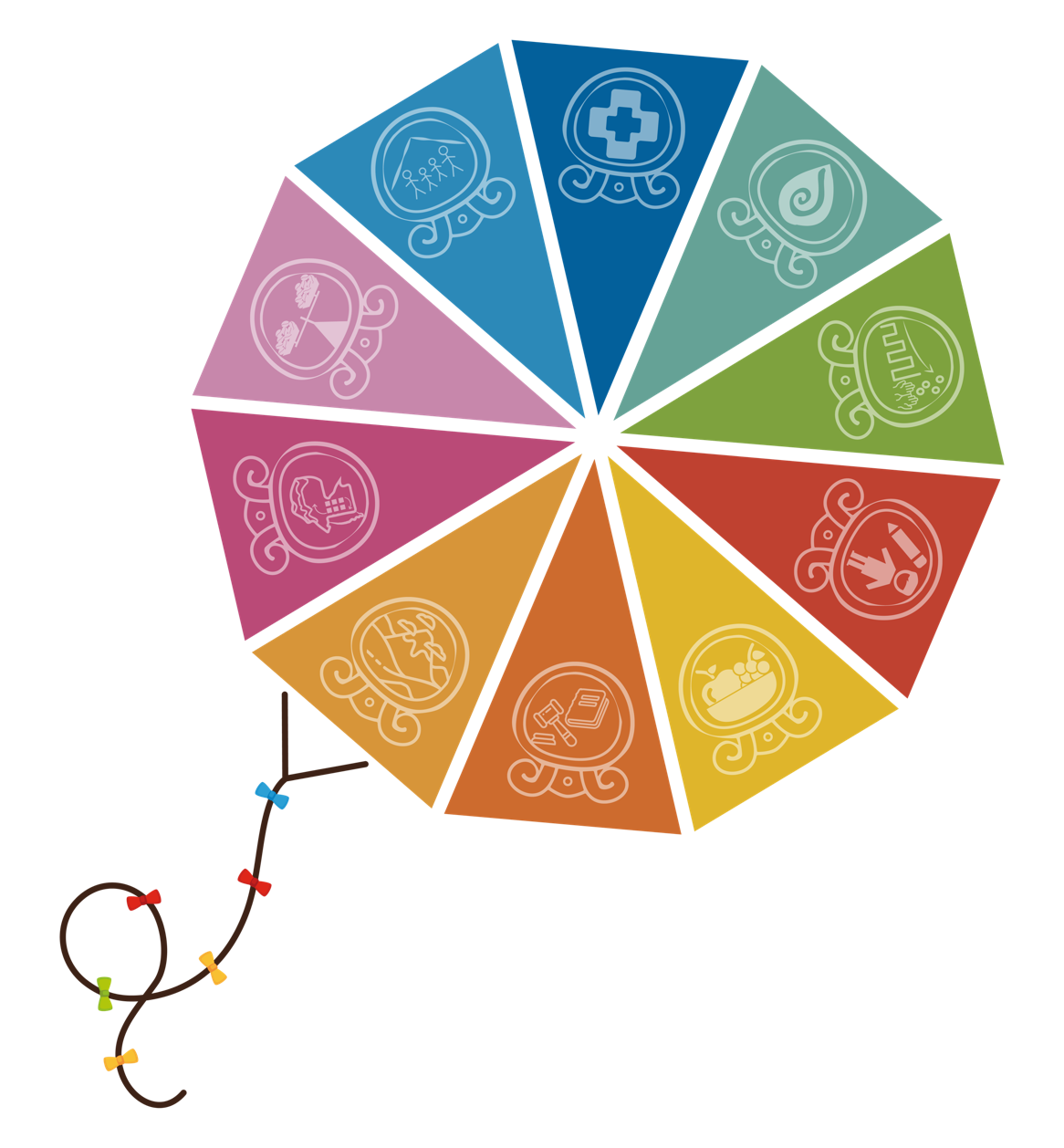 Personal calificado y especializado con poca rotación
Capacitaciones y kit de herramientas comunes a usar
Cantidad de recurso humano acorde a las necesidades del Sistema de S&E
Incentivos laborales para garantizar los mejores perfiles
Creación de oficinas institucionales especializadas en temas de S&E
Presupuesto y recursos destinados a S&E
Elaboración de un Plan Nacional de Evaluación
Uso de las TIC para innovación
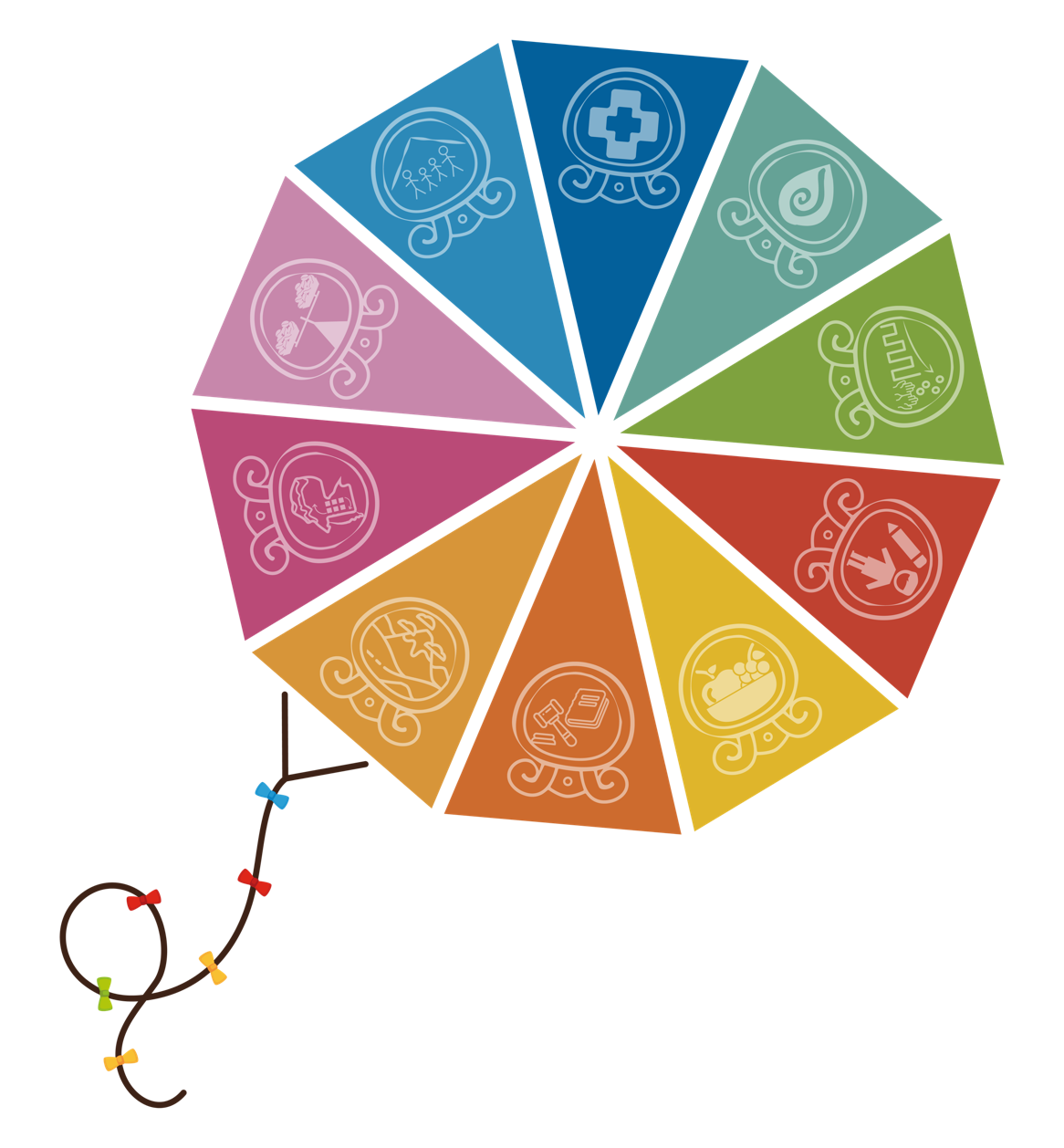 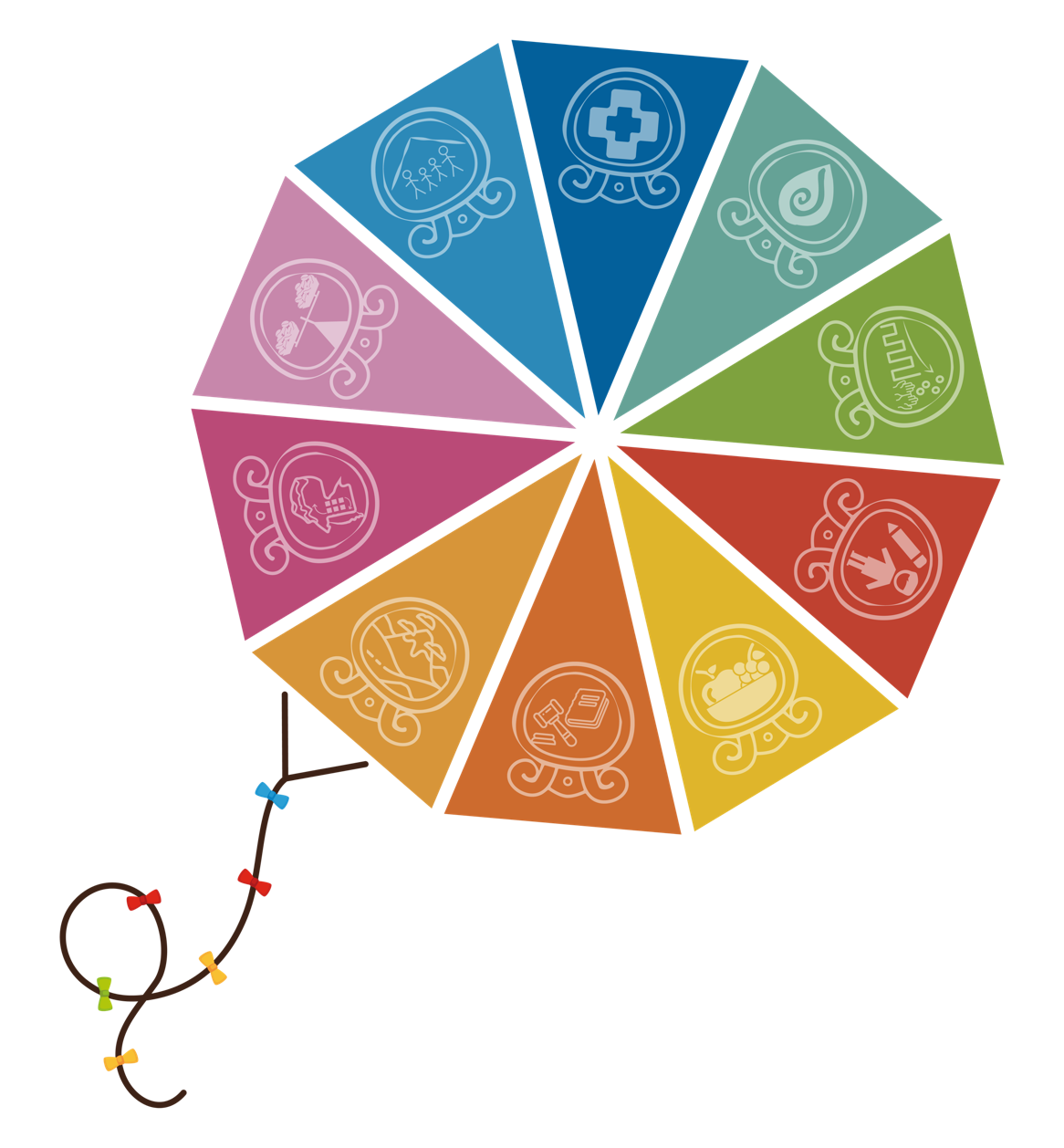 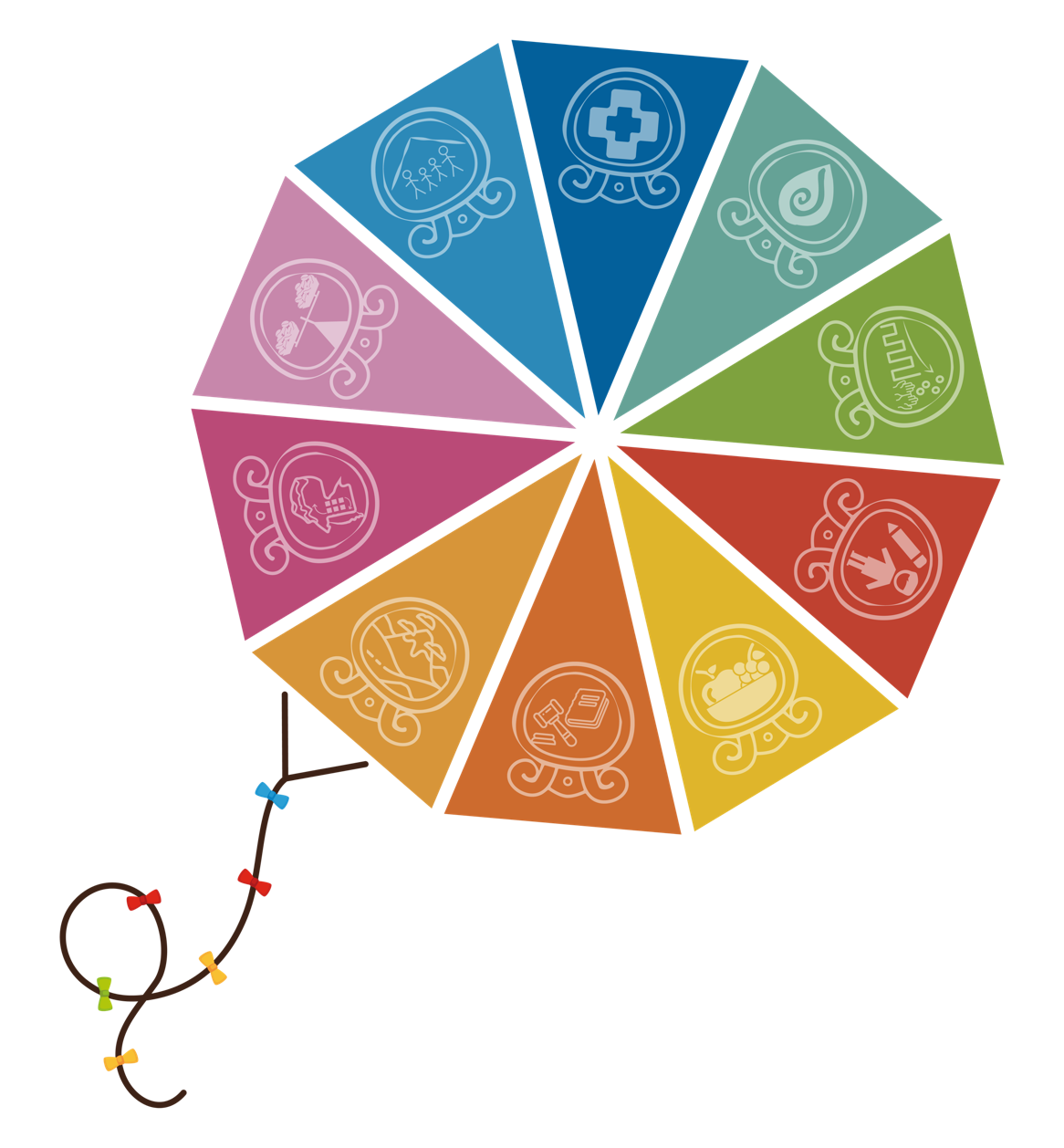 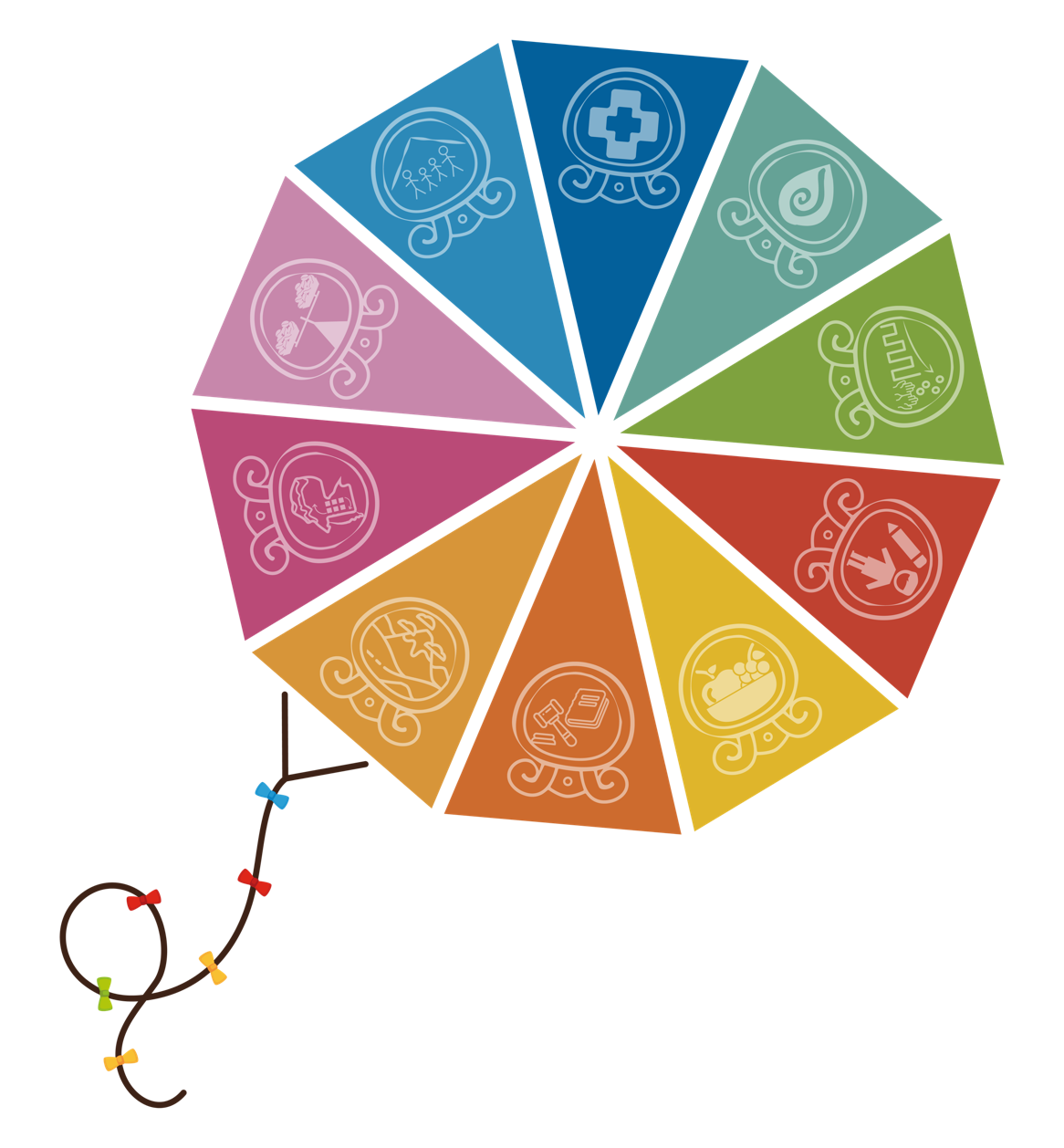 Te invitamos a conocer más sobre las Prioridades Nacionales de Desarrollo en nuestra página
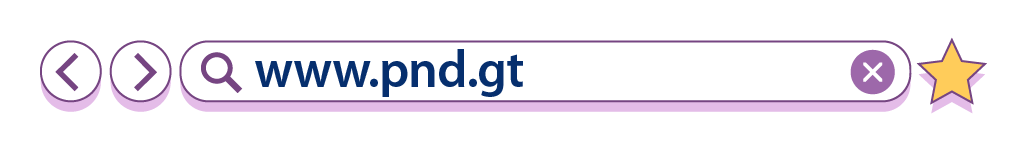